資料４
2019年2月7日　政策開発課
エスディージーズ
こおりやまからSDGｓ
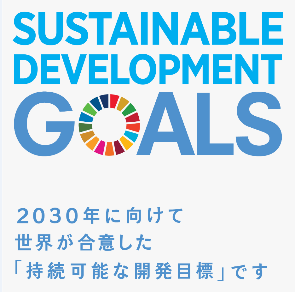 （持続可能な開発目標）
～みんなの街を未来につなげるために～
ＳＤＧs（エスディージーズ）って何？
～Sustainable Development Goals～
「国連で決めた2030年までに世界をより良くするための目標」です。
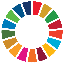 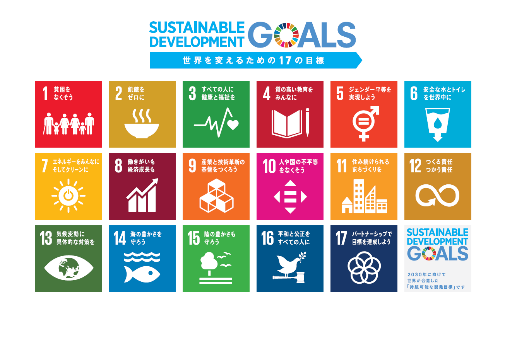 ◆2015年に国連で採択された2016年から2030年までの国際目標です。スローガンは“誰一人取り残さない（no one will be left behind)”。

◆貧困、教育、気候変動、産業やジェンダーなど、17のゴールとそれぞれの下により具体的な169項目のターゲットがあります。

◆先進国も途上国もすべての国が関わって解決していく目標です。
▲17の目標を示した世界共通のロゴマーク
ＳＤＧｓに関する取り組み
日本におけるＳＤＧsについて
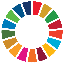 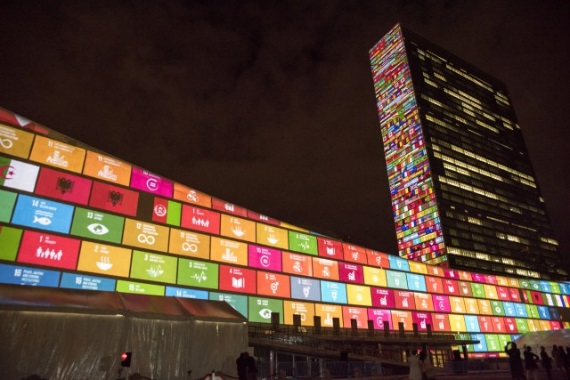 ◆ 世界の“共通言語”としてＳＤＧｓが注目されています。

◆ 2016年に首相を本部長とする「ＳＤＧｓ推進本部」が設置
　 されました。

◆ 「ＳＤＧｓ未来都市」を全国から30都市程度選定し強力に
　支援しています。

◆「ジャパンＳＤＧｓアワード」でＳＤＧｓ達成のために取り組み
　をしている企業・団体等を表彰しています。
（郡山市内の団体「しんせい」さんが第1回に受賞しています。）

◆ 日本経団連は「Society 5.0 for SDGs」と銘打ち、社会課題
　の解決に取り組んでいます。
国連本部にSDGsに関する映像が投影されたときの様子(2015年）
＝UN Photo/Cia Pak
郡山市におけるＳＤＧｓについて
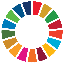 ◆ 「郡山市まちづくり基本指針」へＳＤＧｓを導入しました。
（例）
まちづくり基本指針に基づいて事業を行うことが、同時にＳＤＧｓの目標達成にも繋がると考えています。
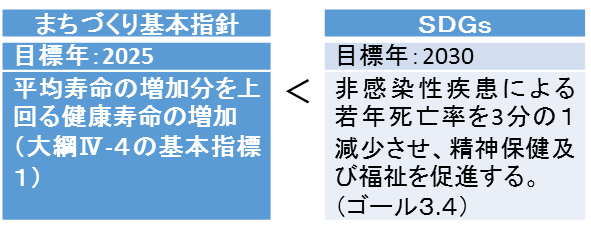 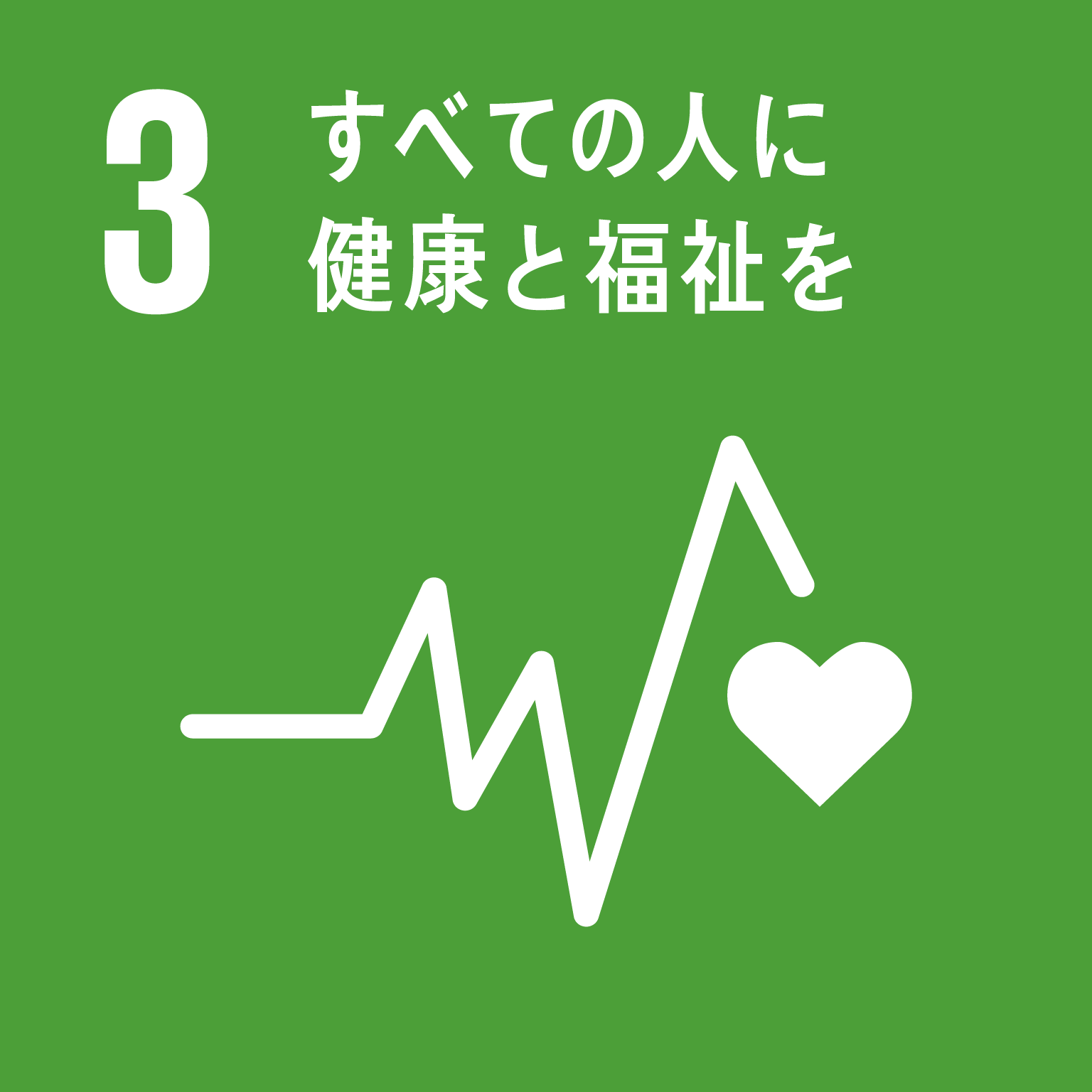 「持続可能な開発」＝ 「将来世代のニーズに合ったまちづくり」が求められています。
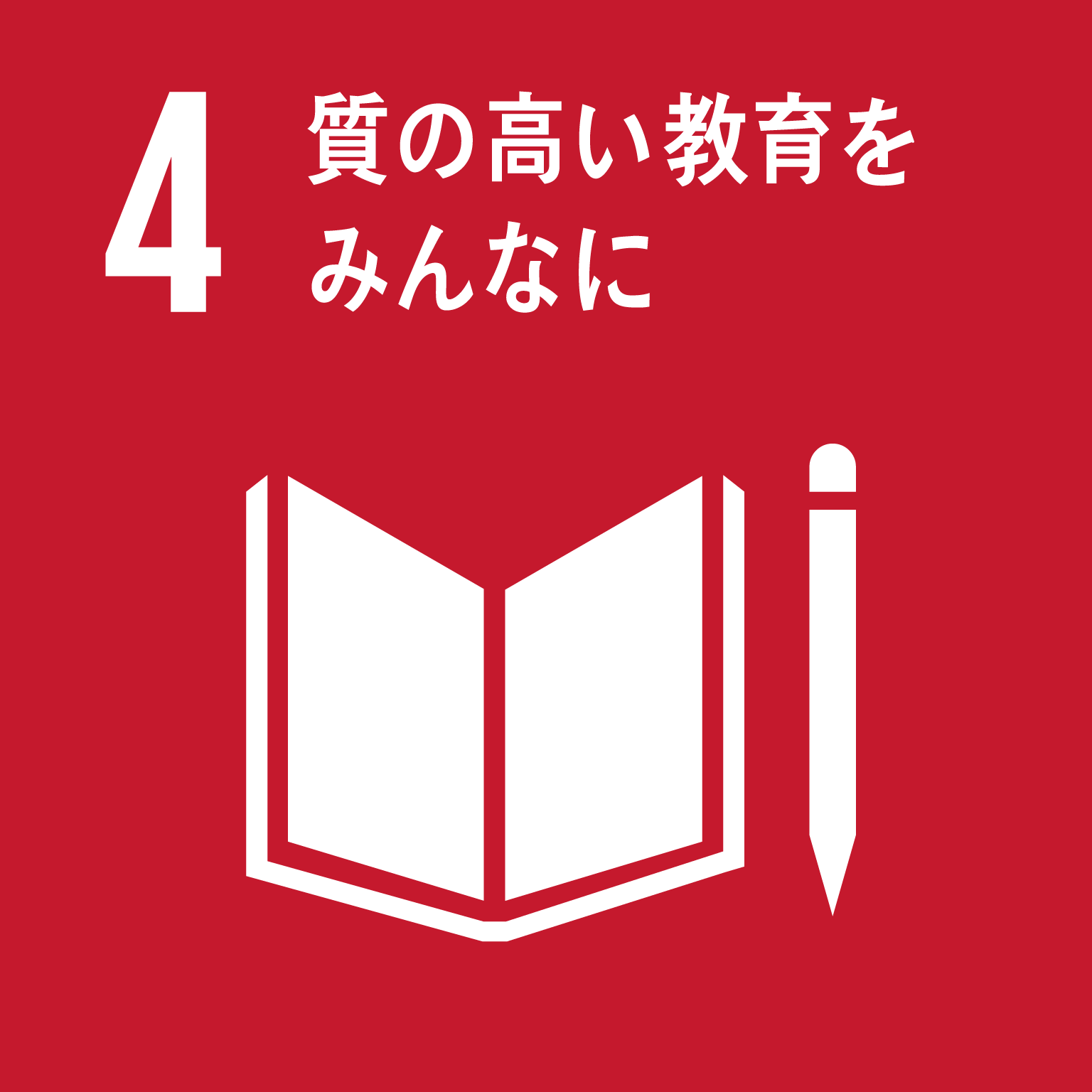 ＳＤＧｓと生活のつながり
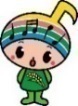 ＳＤＧｓって大事だとは思うけど、私たちの生活に関係あるの？
ＳＤＧｓは日常生活のあらゆる場面で関係しています。
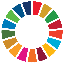 リサイクルの推進
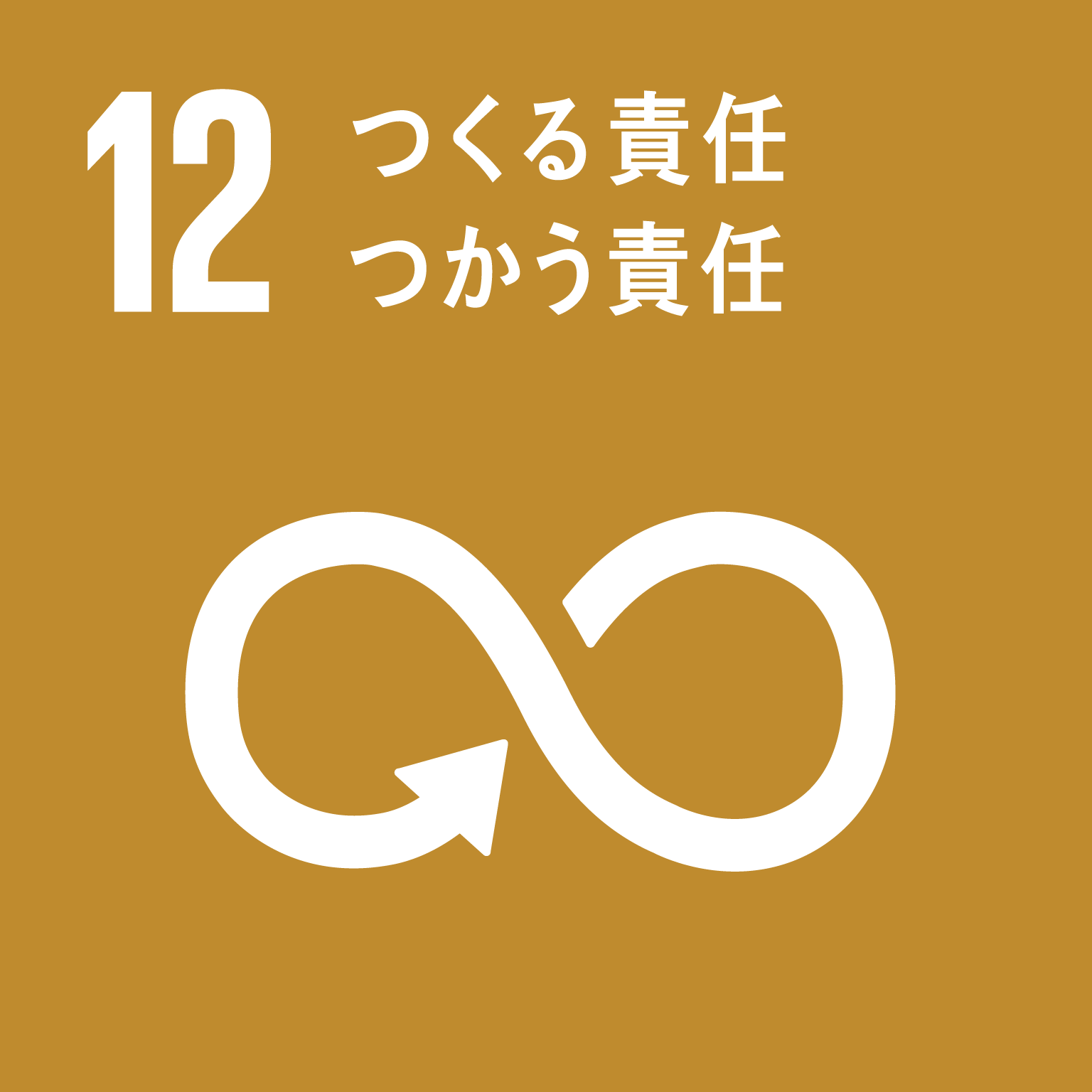 食料の地産地消
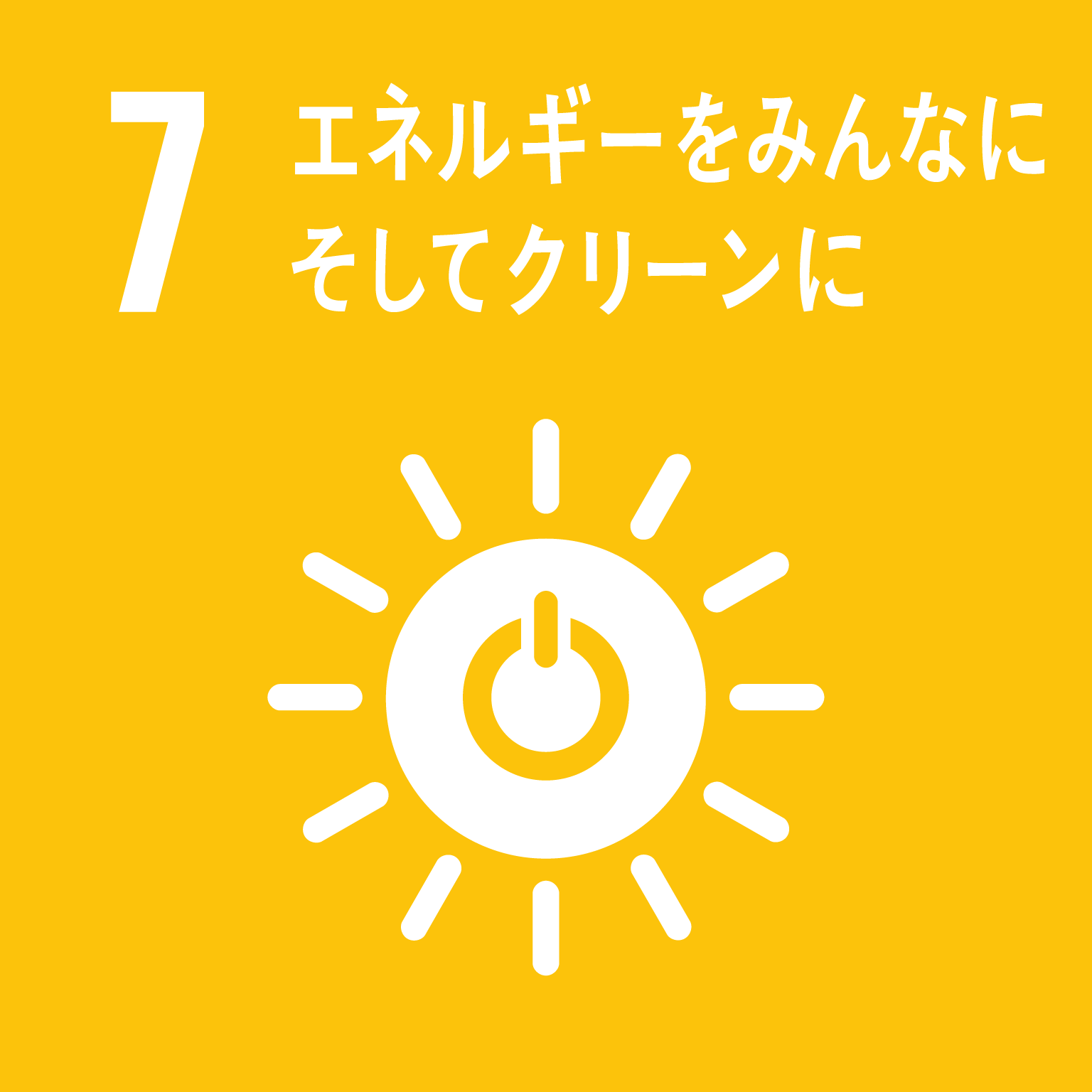 ＣＯ２を排出しない
エネルギーの利用
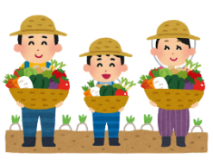 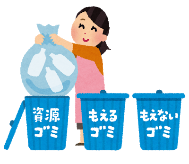 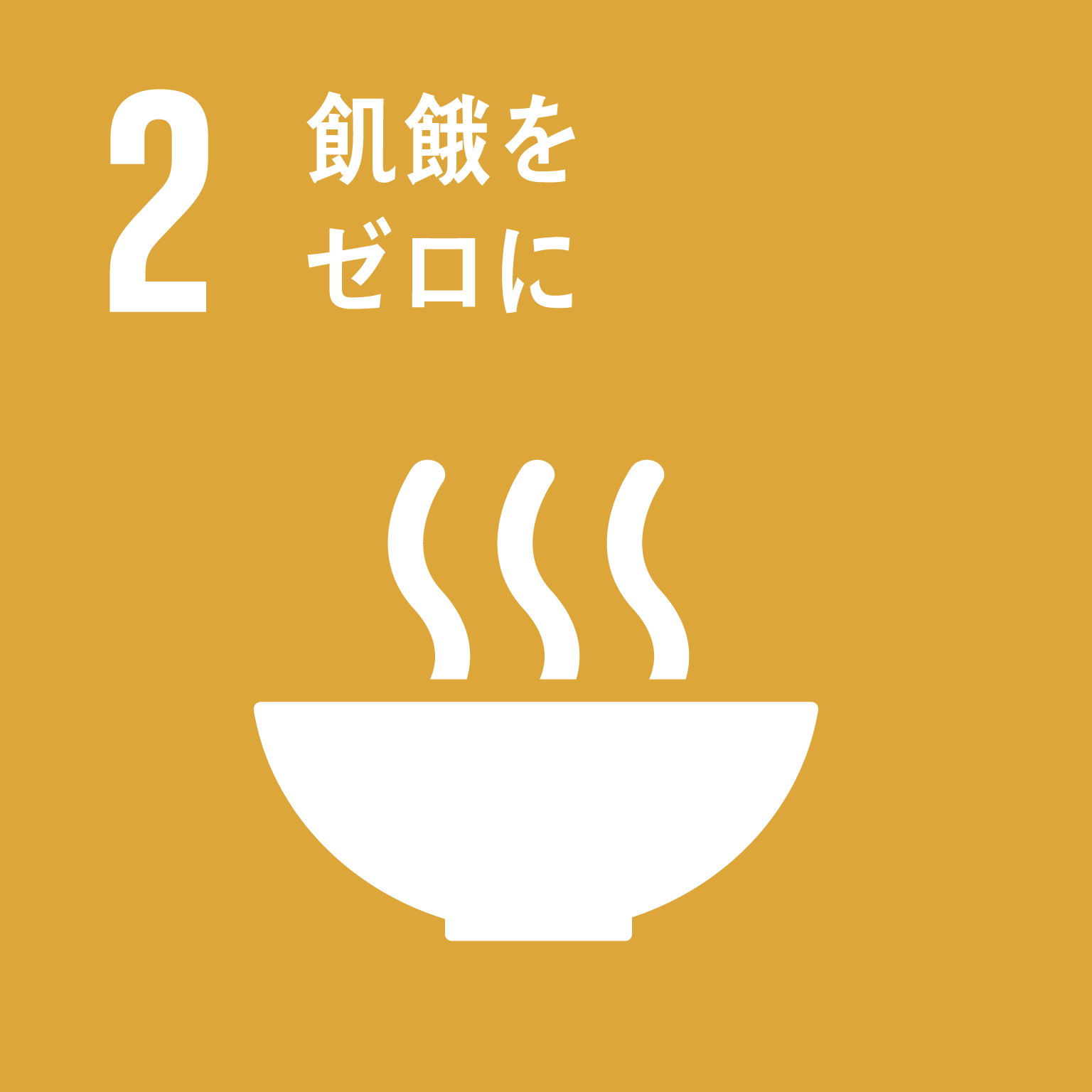 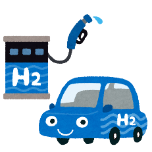 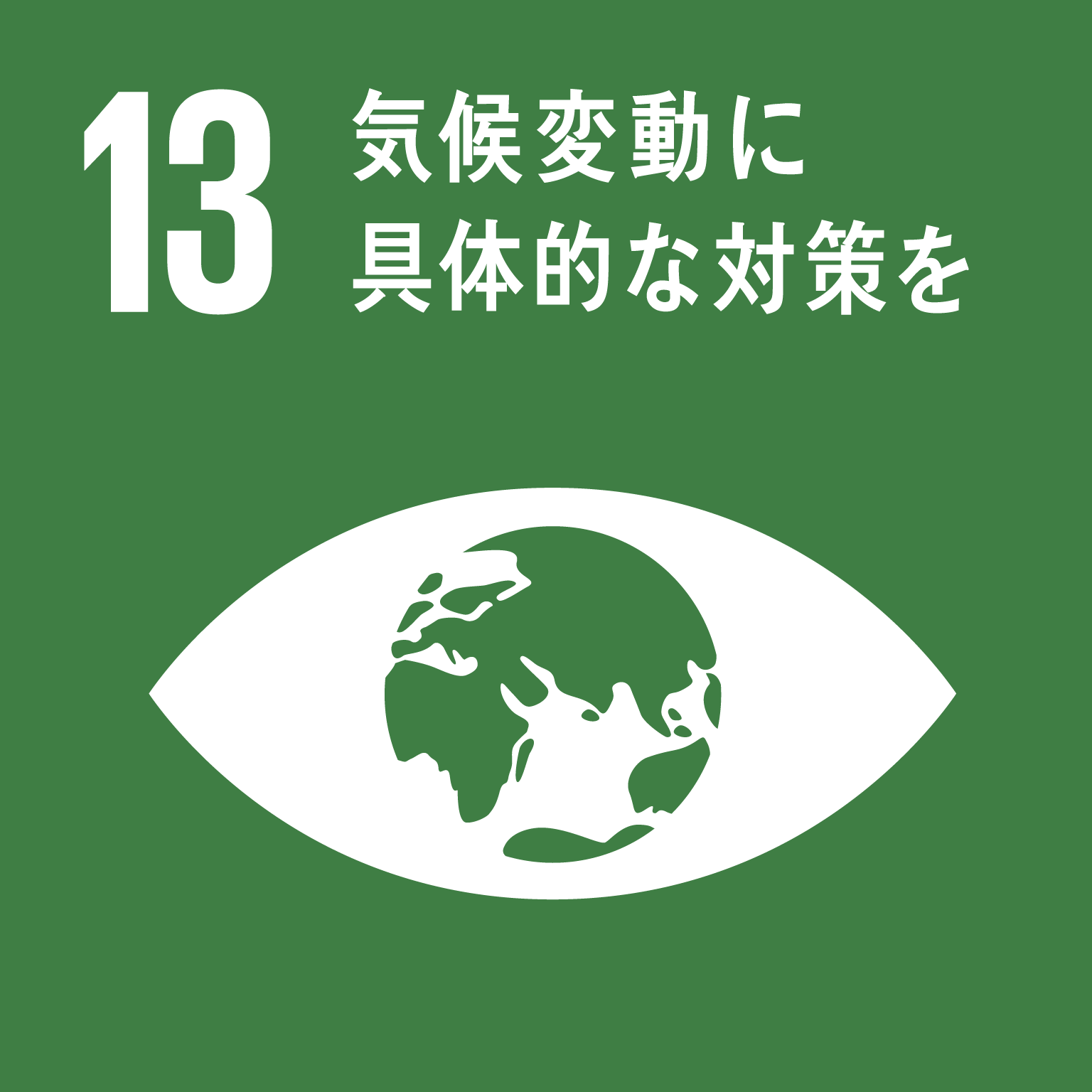 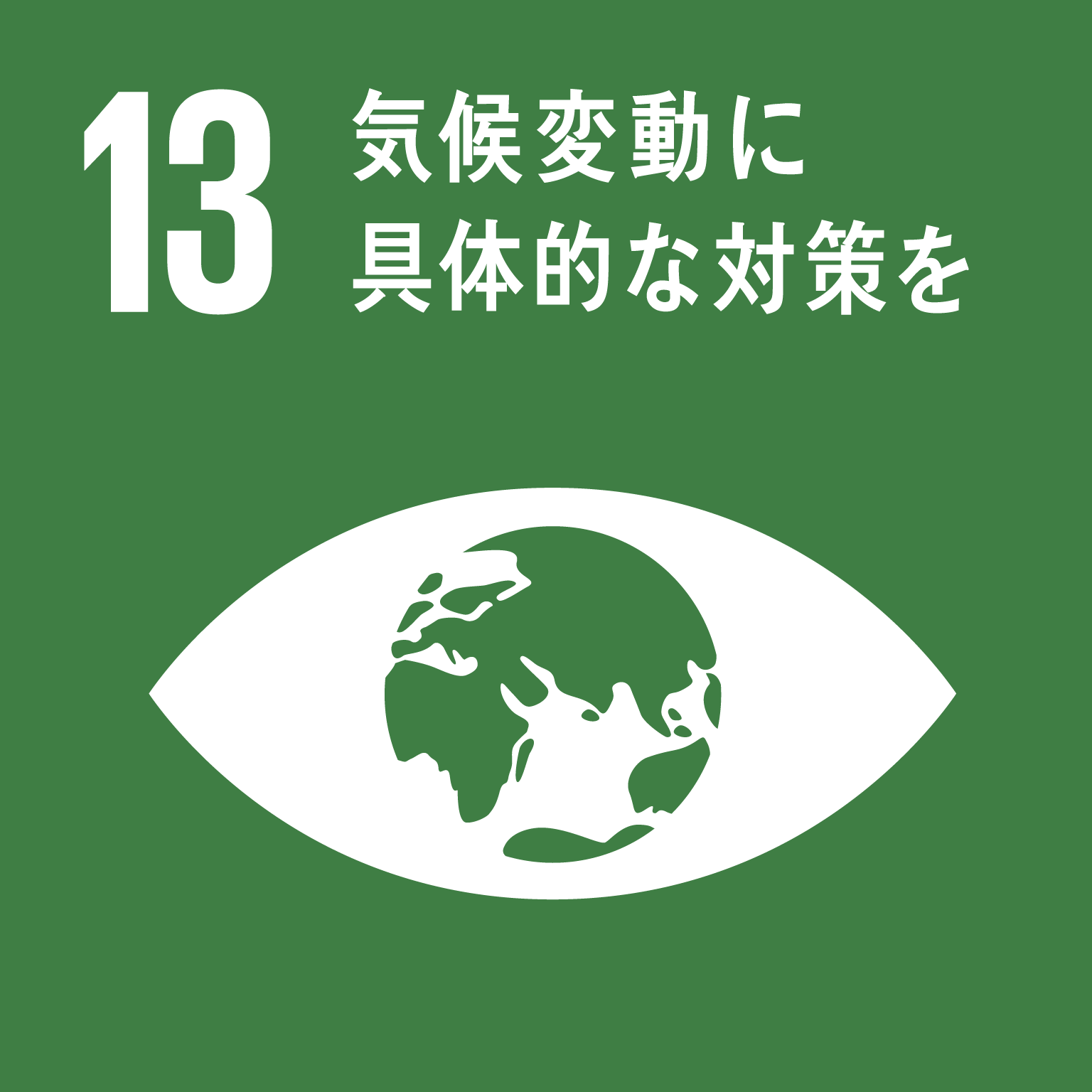 子育て･介護支援
住みやすいまちづくり
働きやすい環境づくり
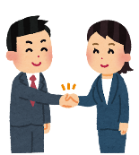 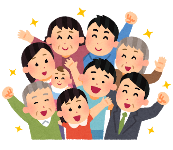 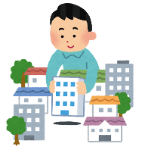 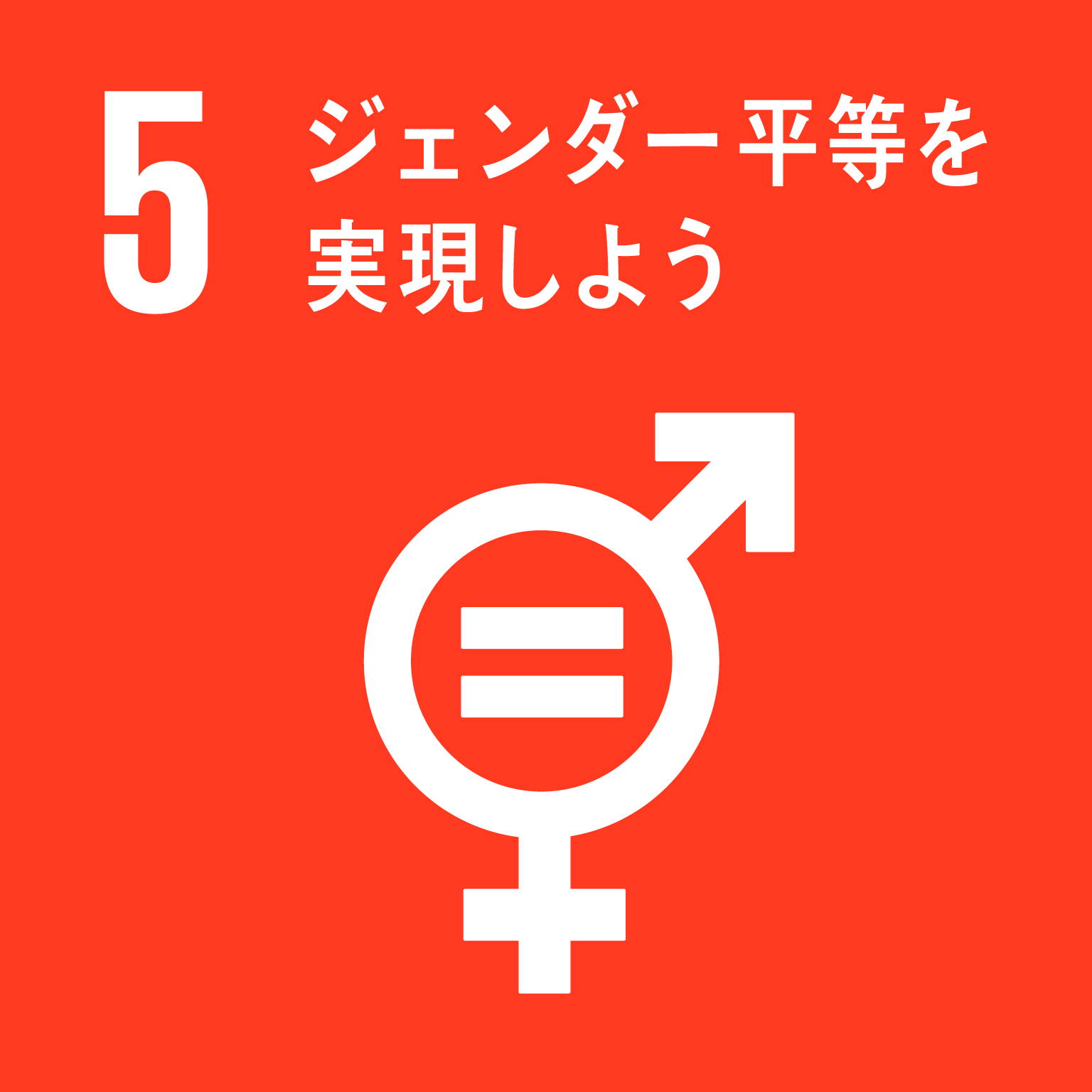 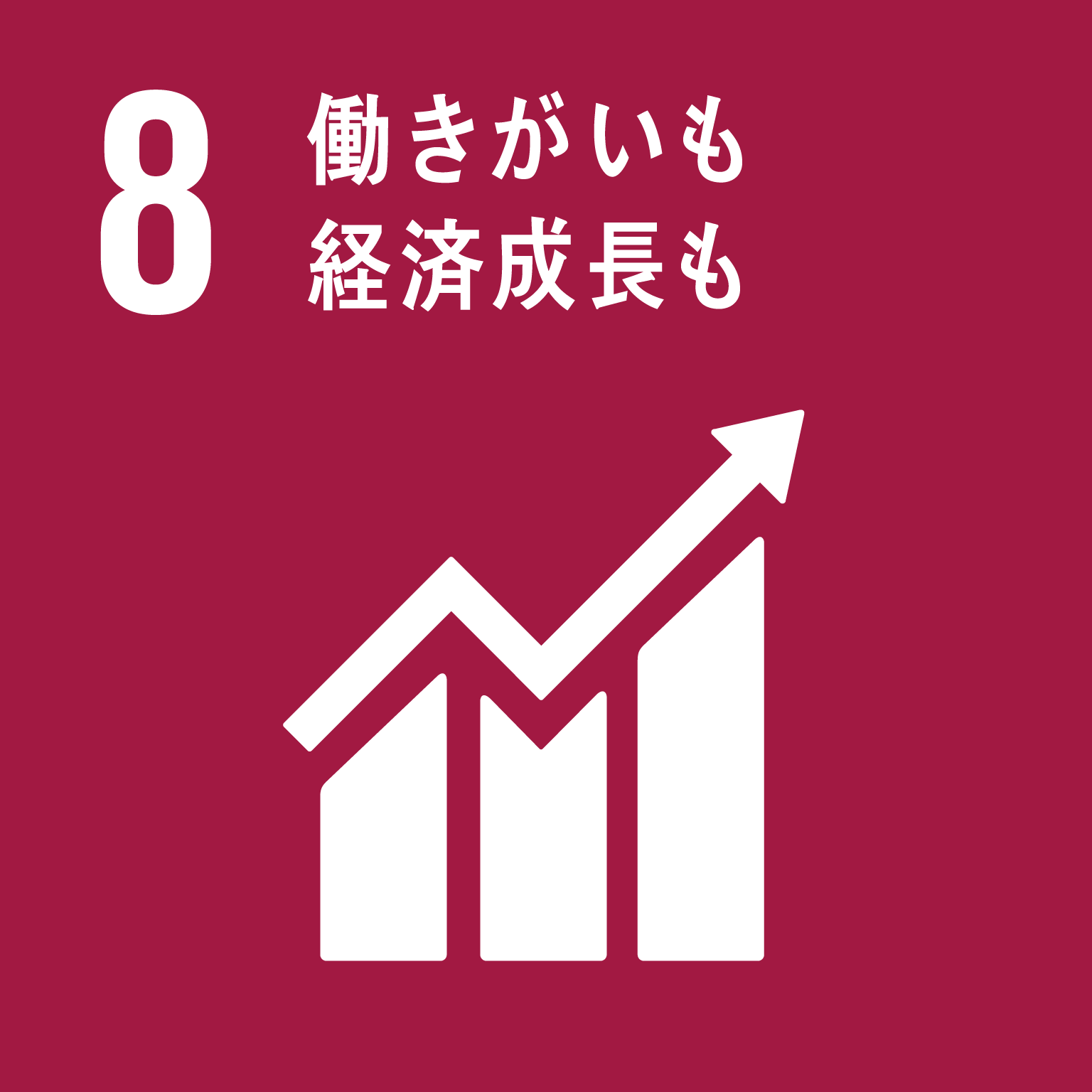 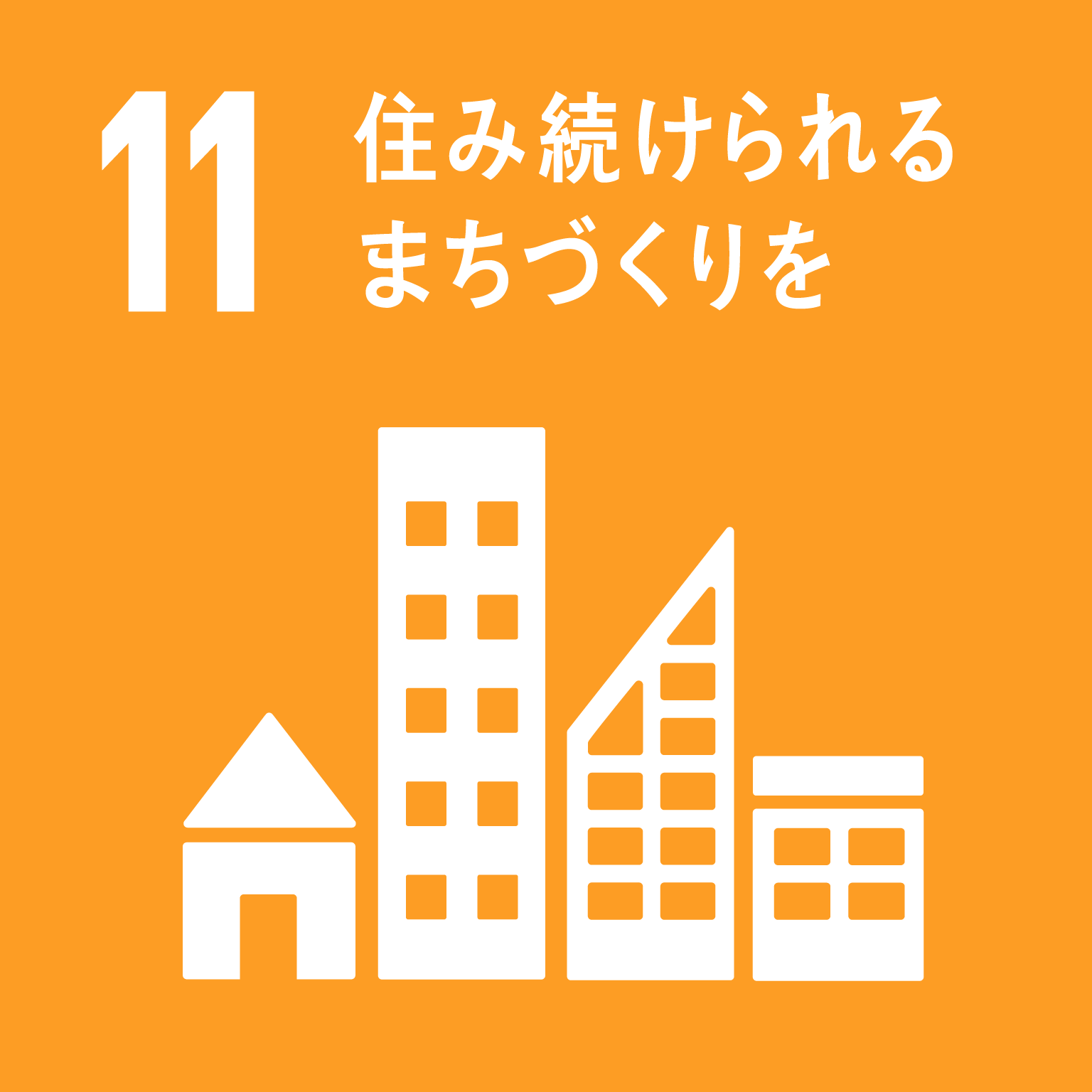 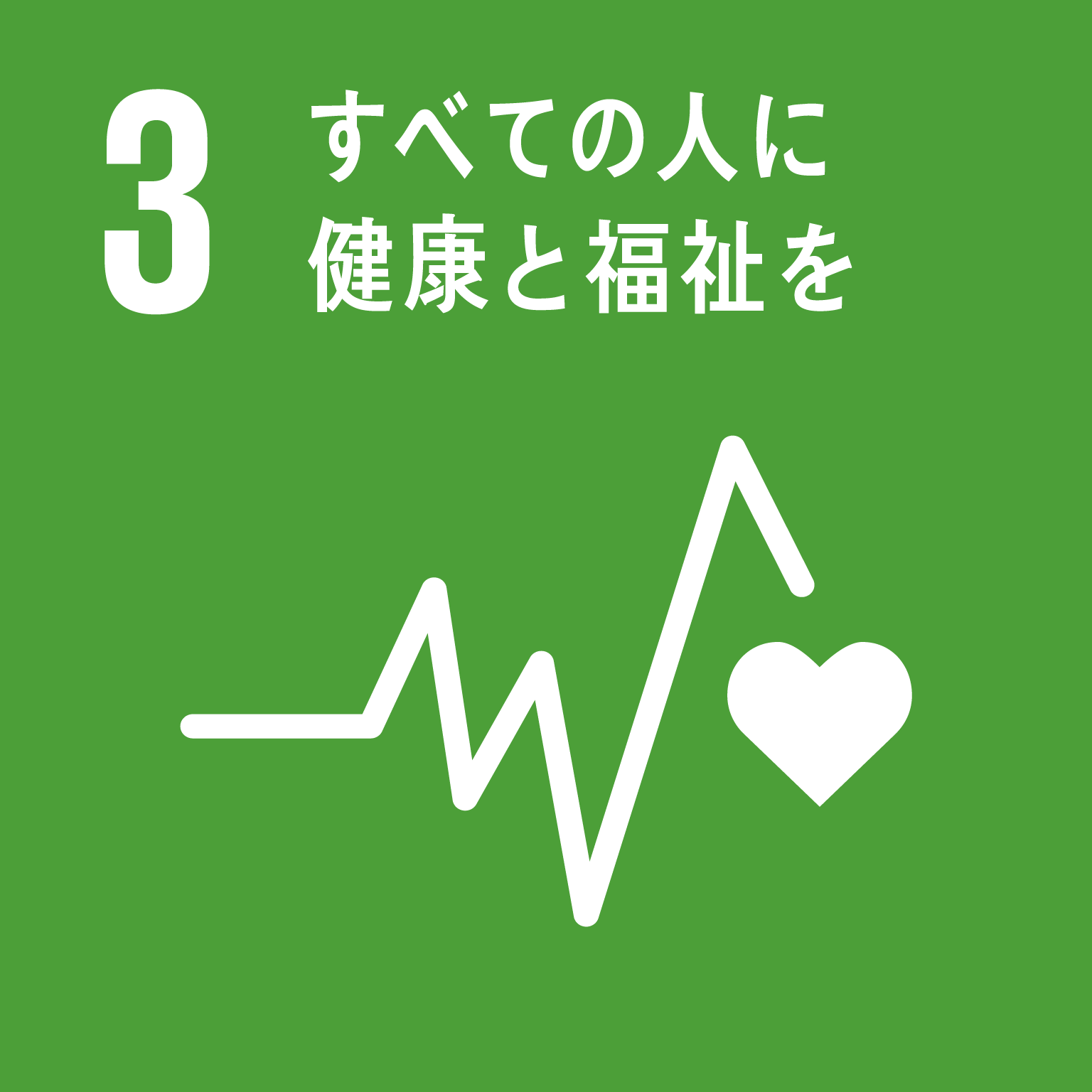 ＳＤＧｓが誕生するまで
ＭＤＧｓ（エムディージーズ）からＳＤＧｓへ
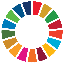 ◆ ＭＤＧｓ（ミレニアム開発目標）は、2000年の国連ミレニアム・
　サミットでまとめられた2000年から2015年までの国際目標です。

◆ ＭＤＧｓは途上国の貧困や教育等の開発問題が中心で、先進国は
　それを援助するという位置づけでした。

◆ これに対しＳＤＧｓは開発面だけではなく経済面・社会面・環境面の
　3つの側面にすべての国が対応することを求められています。
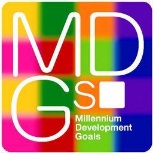 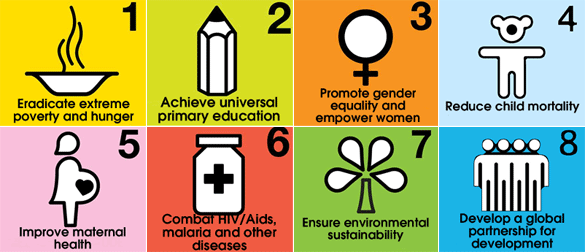 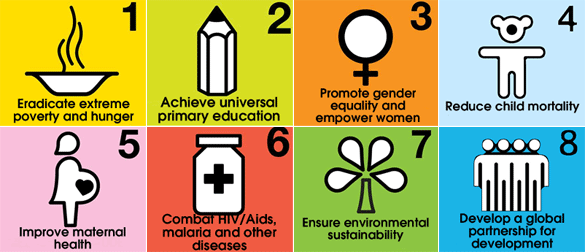 みんなにとってのＳＤＧs
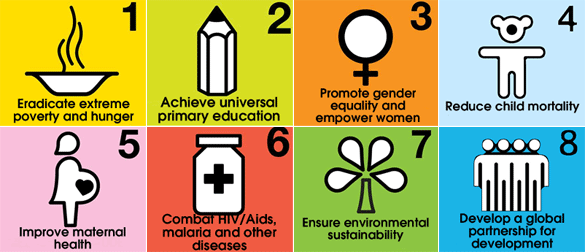 市民や団体にとっての意義 ⇒ 色々な取り組みを世界基準で発信できる！
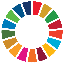 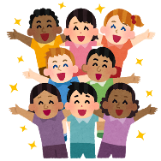 企業にとっての意義 ⇒ 投資を呼び込みビジネス機会創出のチャンス！
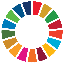 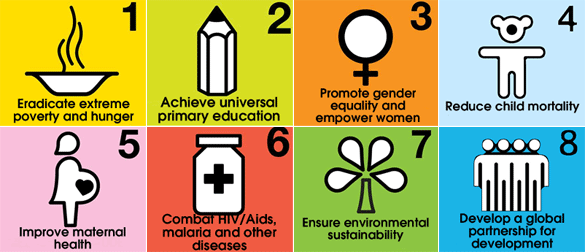 自治体にとっての意義 ⇒ まちの課題を世界共通の目標に合わせて解決！
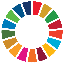 ＳＤＧｓ１７のゴールと郡山市との関係
それぞれのゴールの内容と市の事業との関係を見ていきましょう。
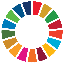 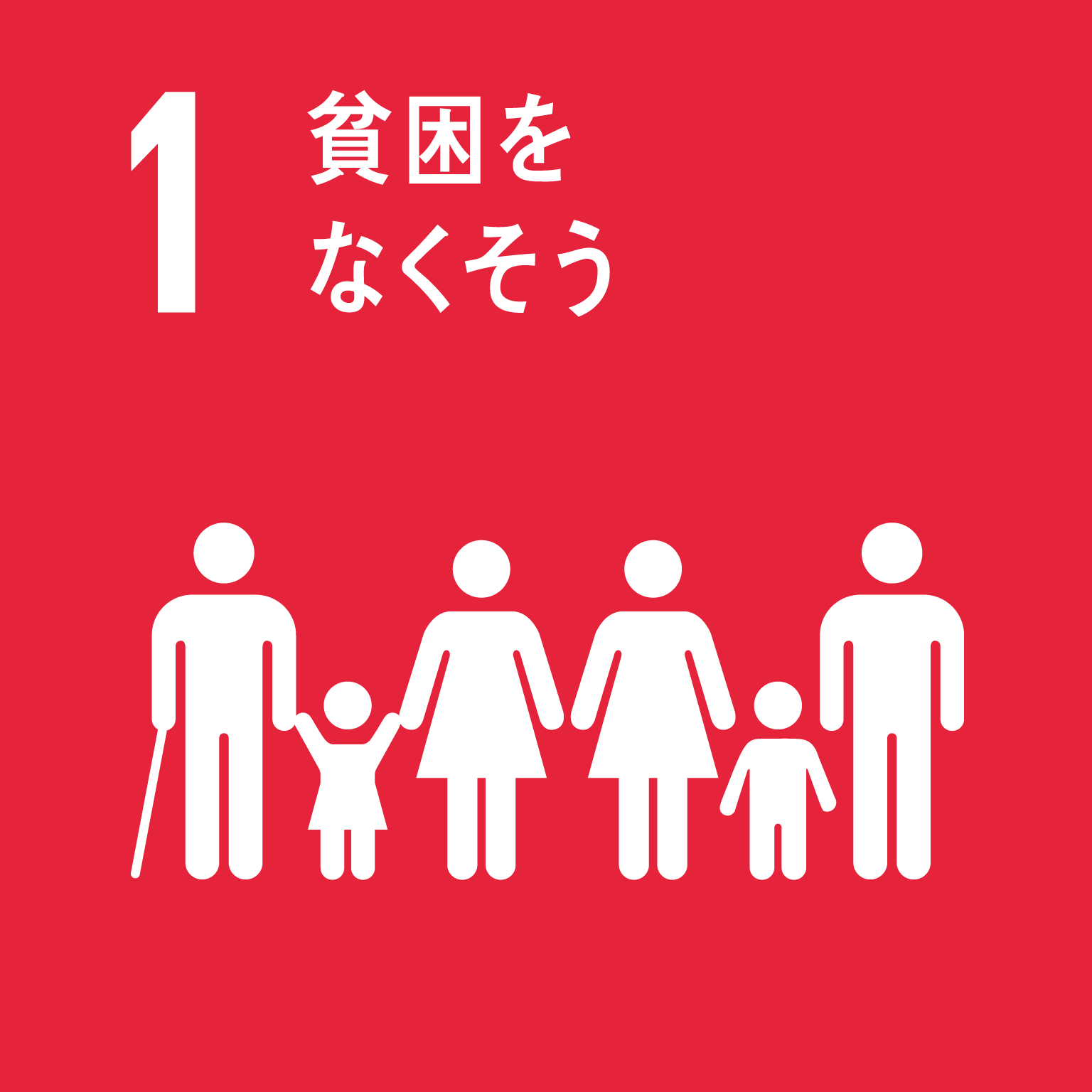 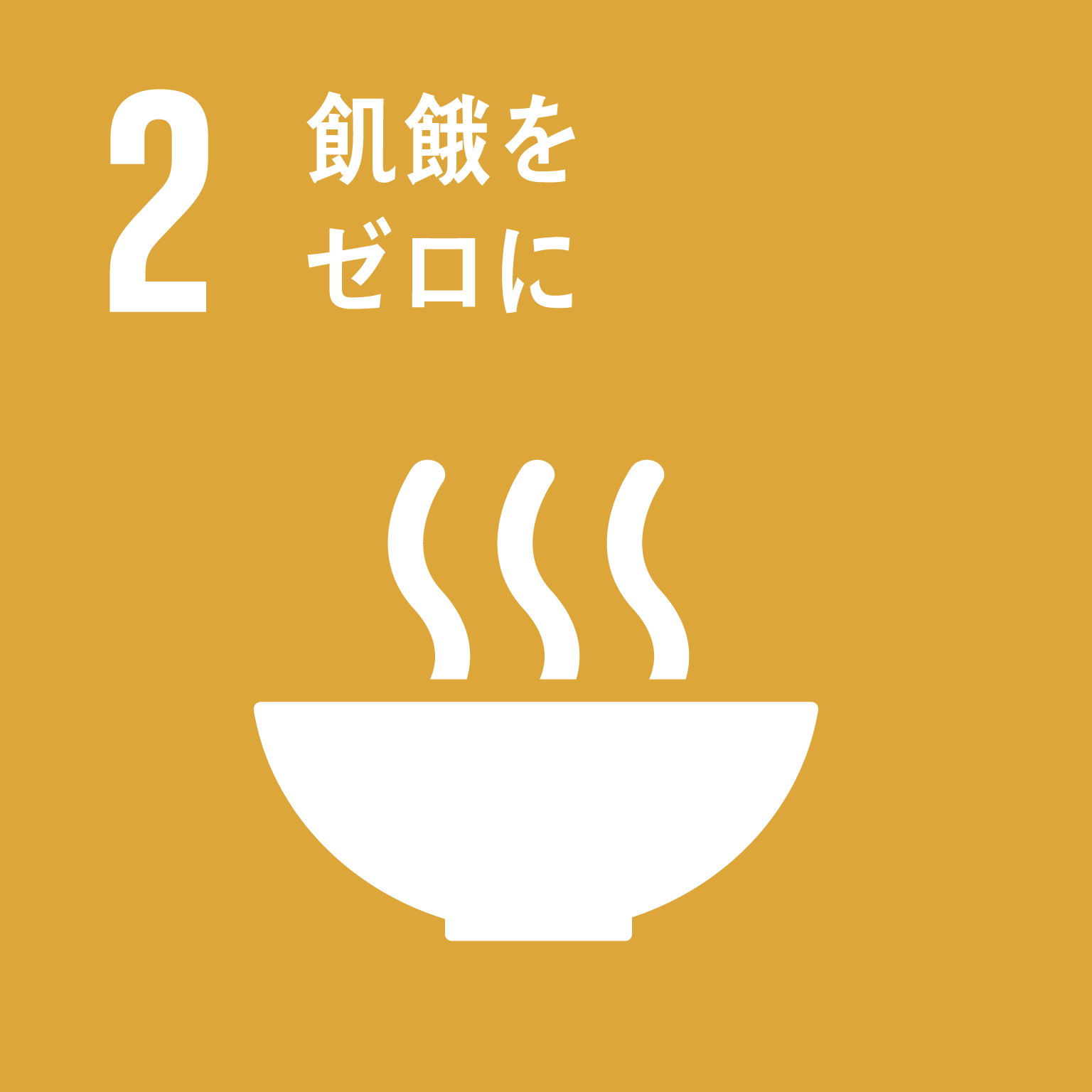 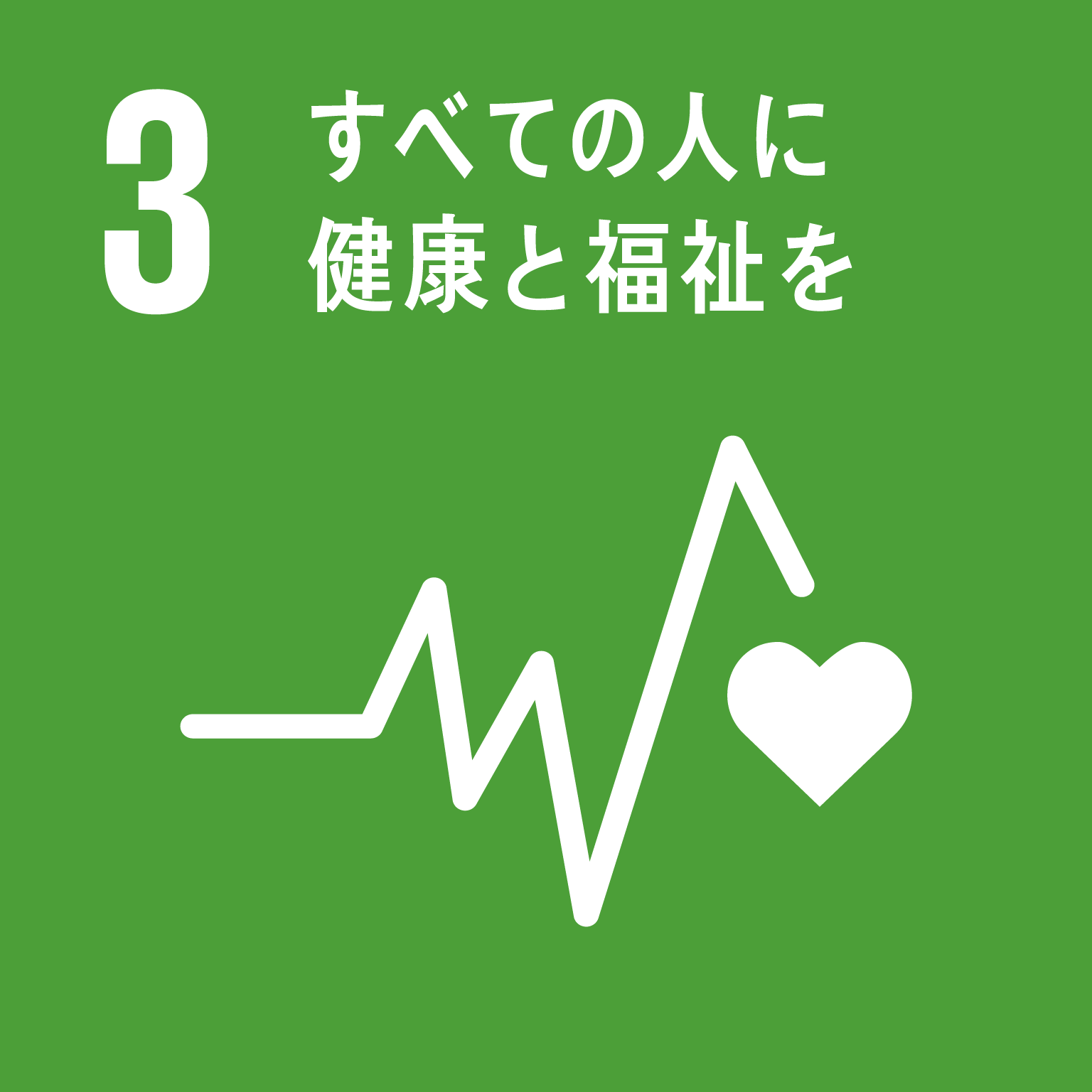 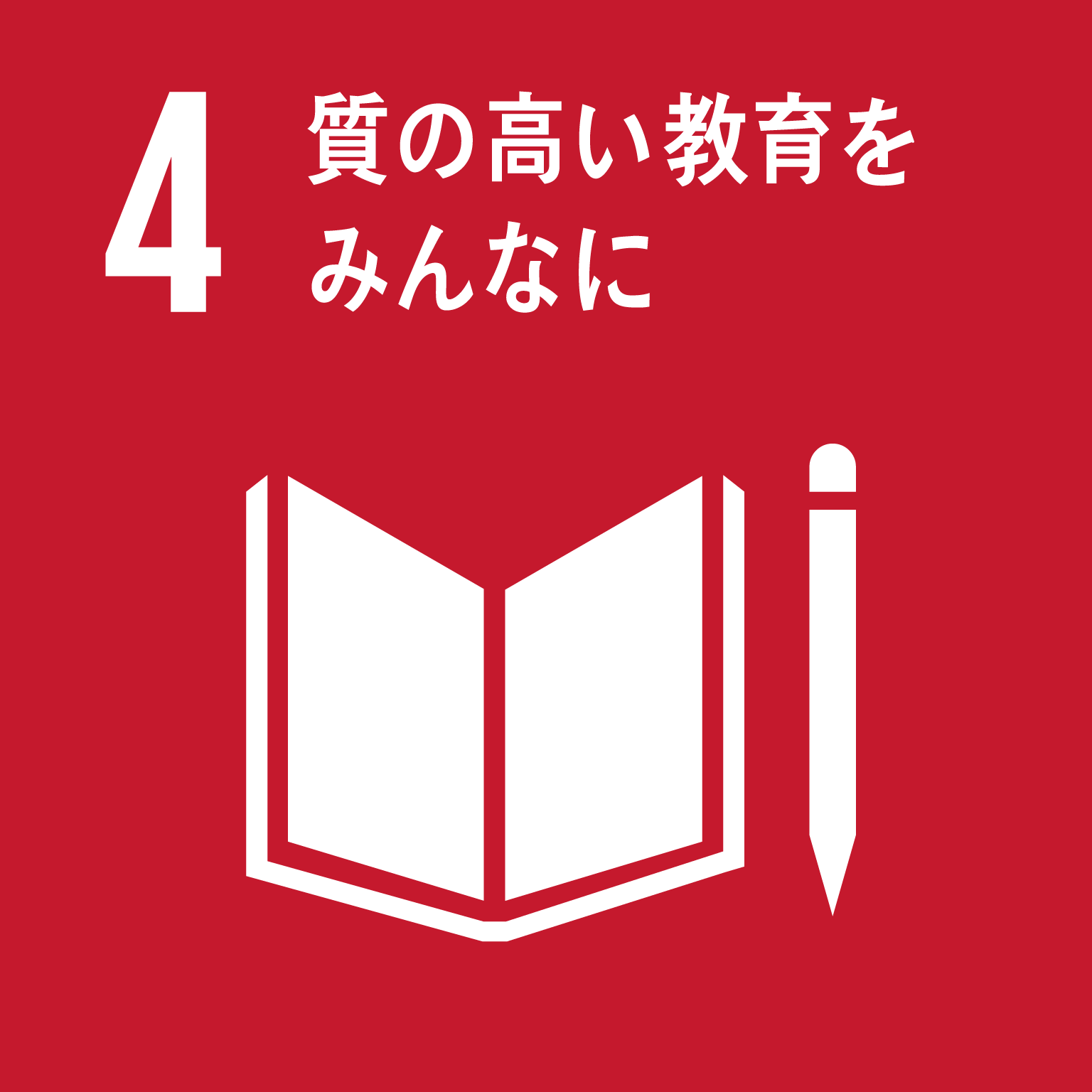 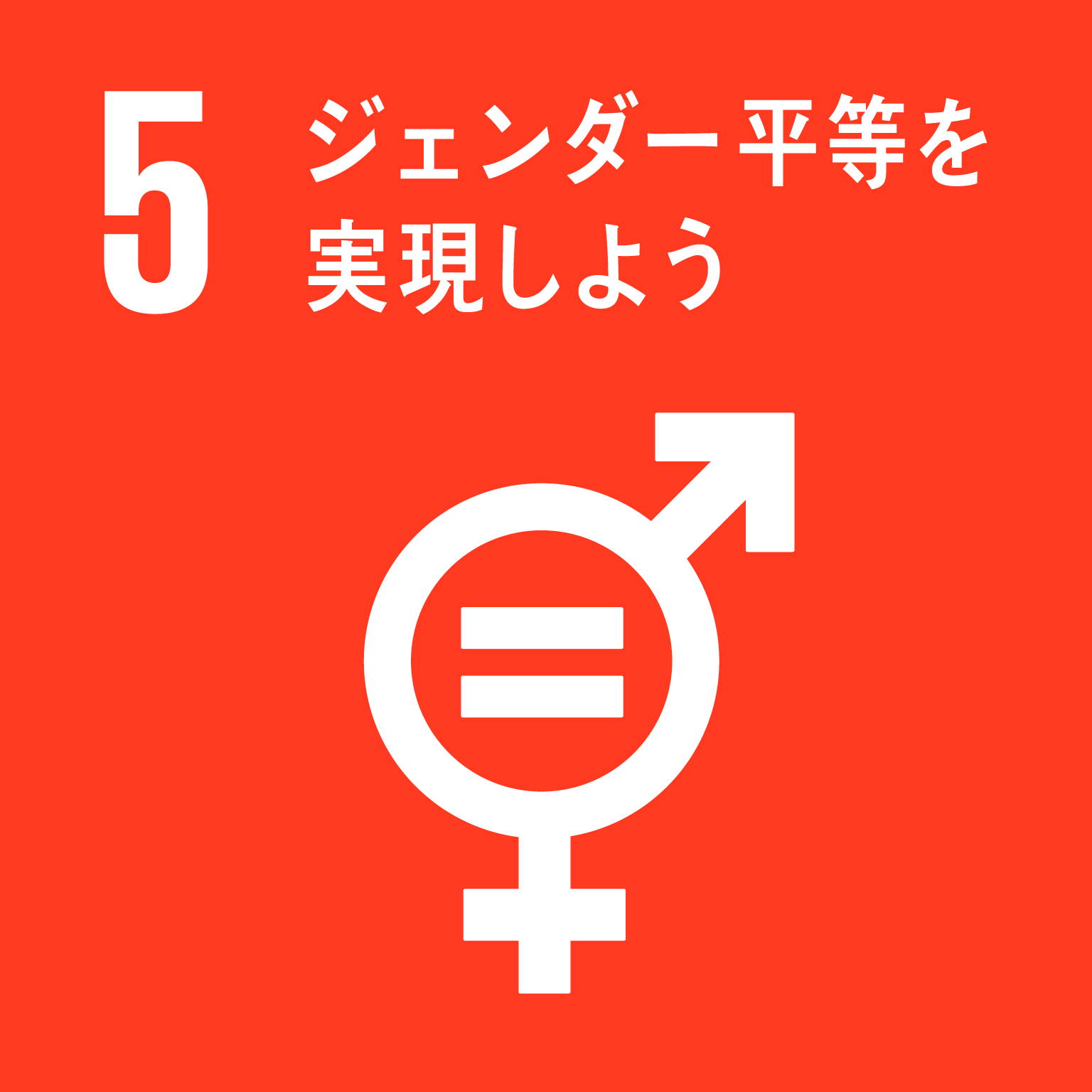 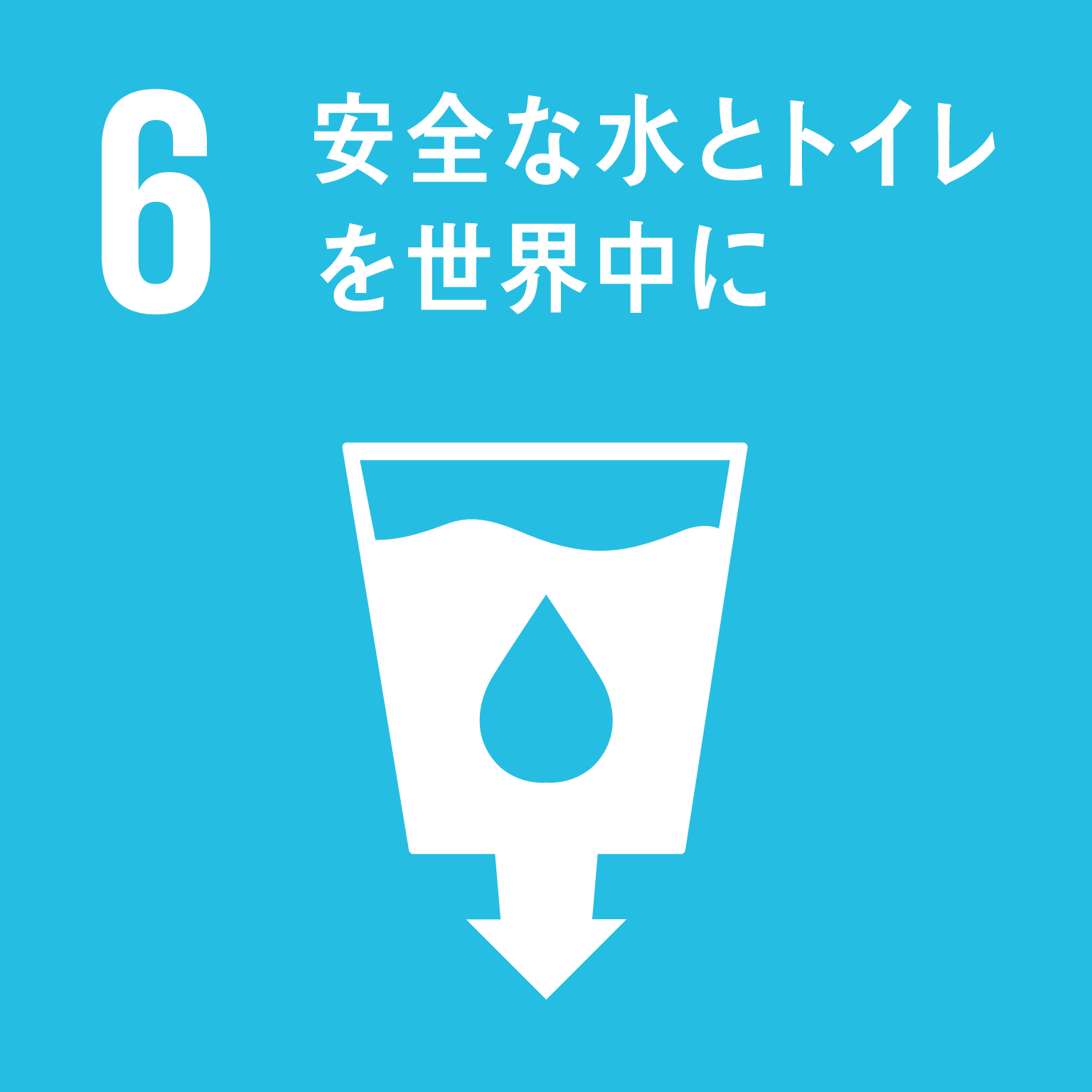 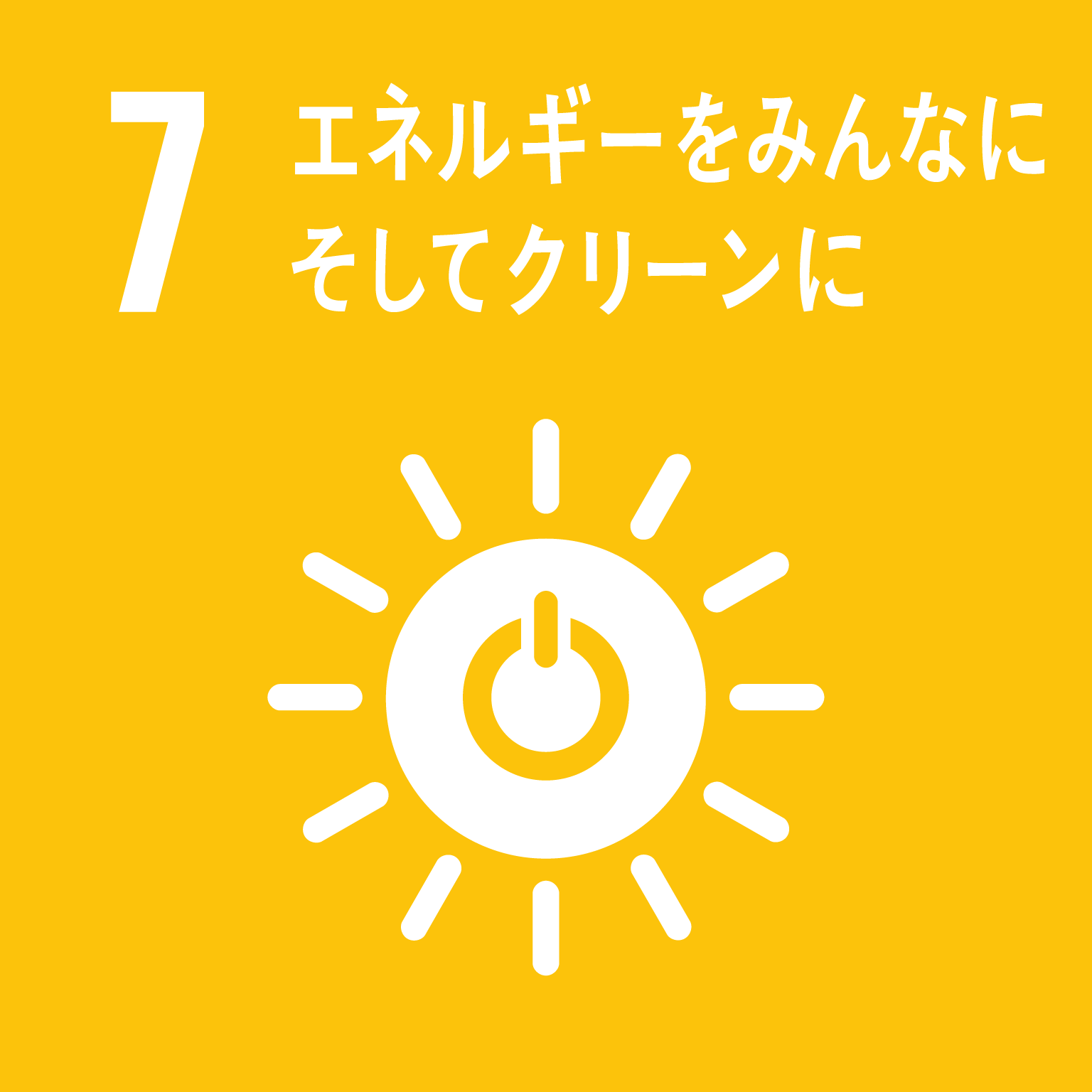 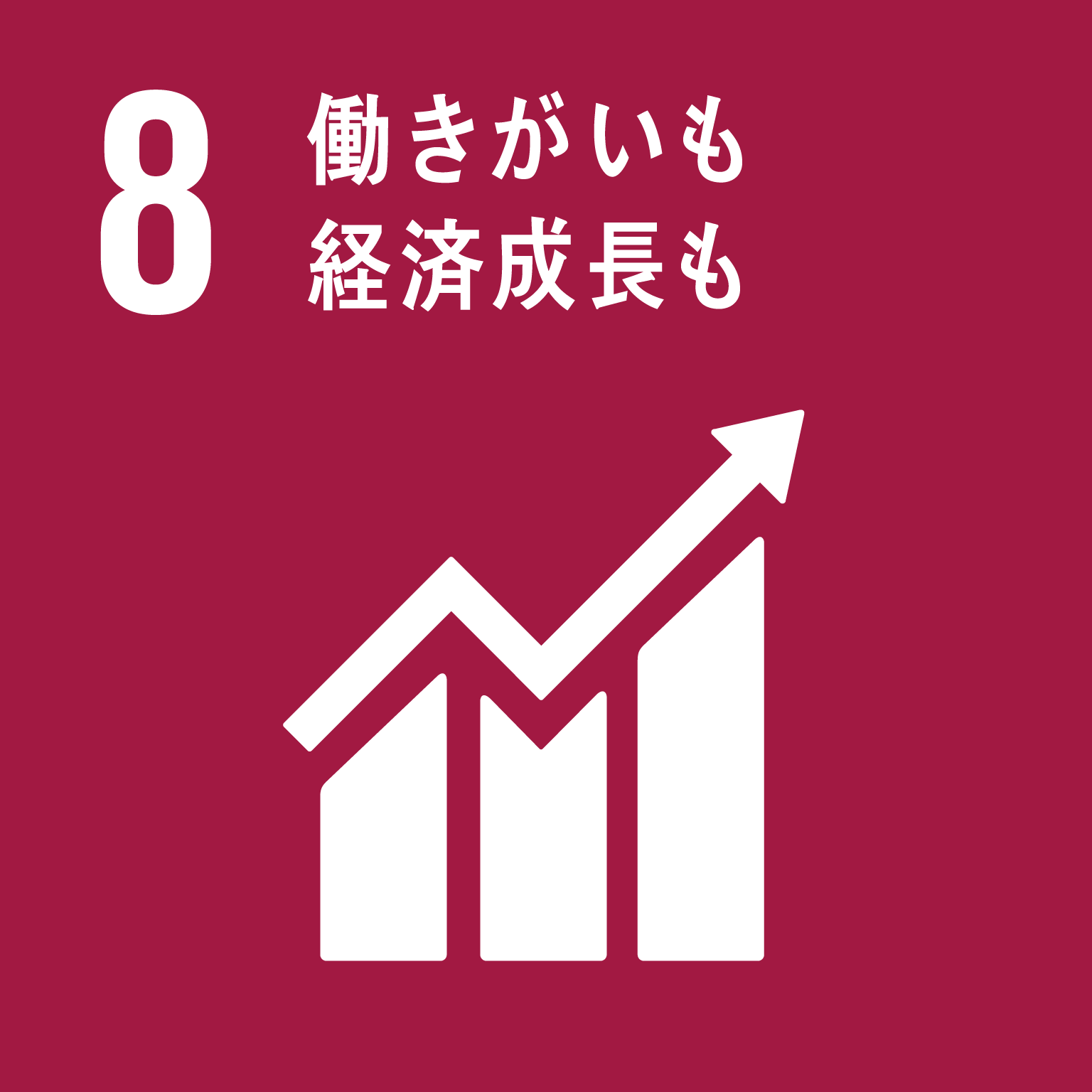 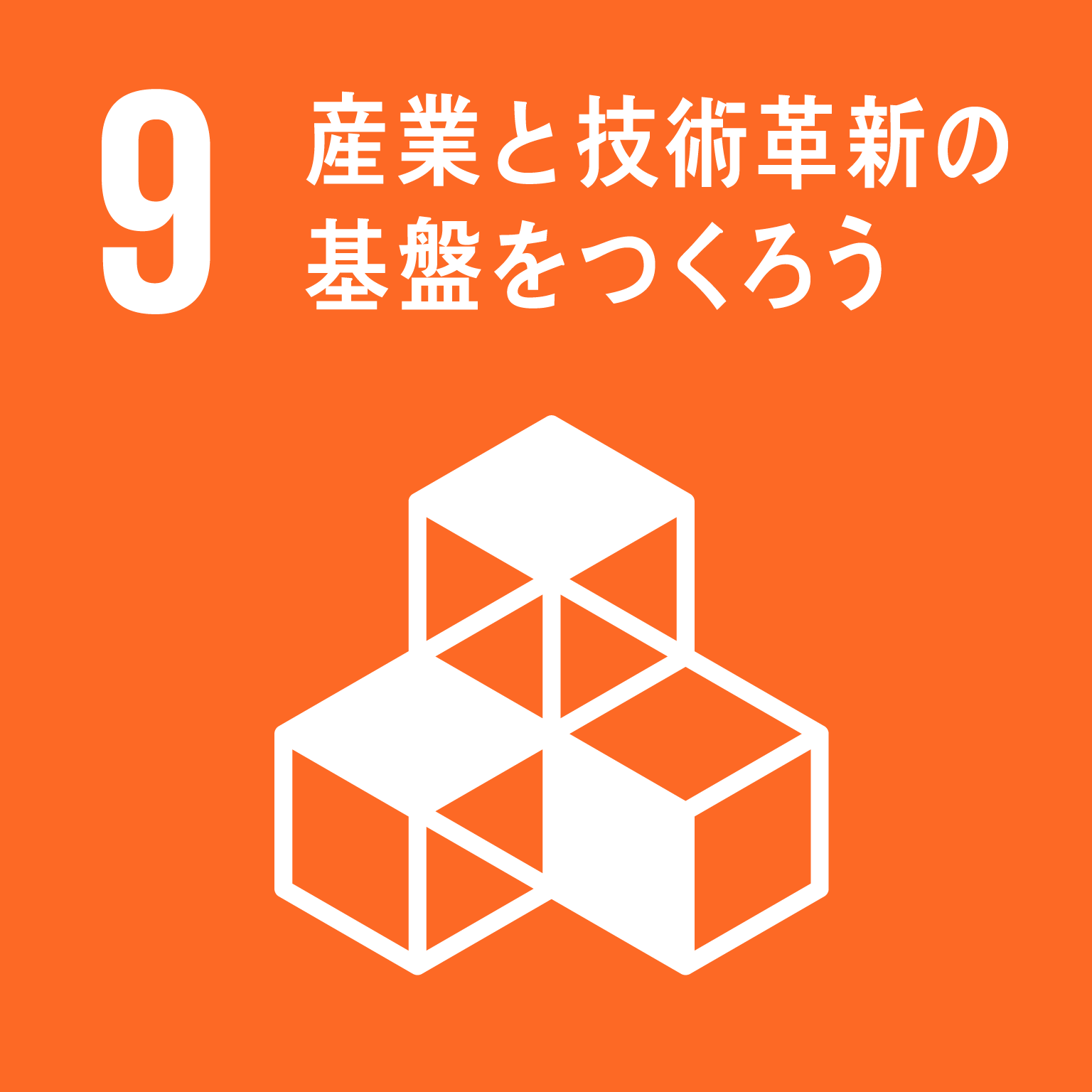 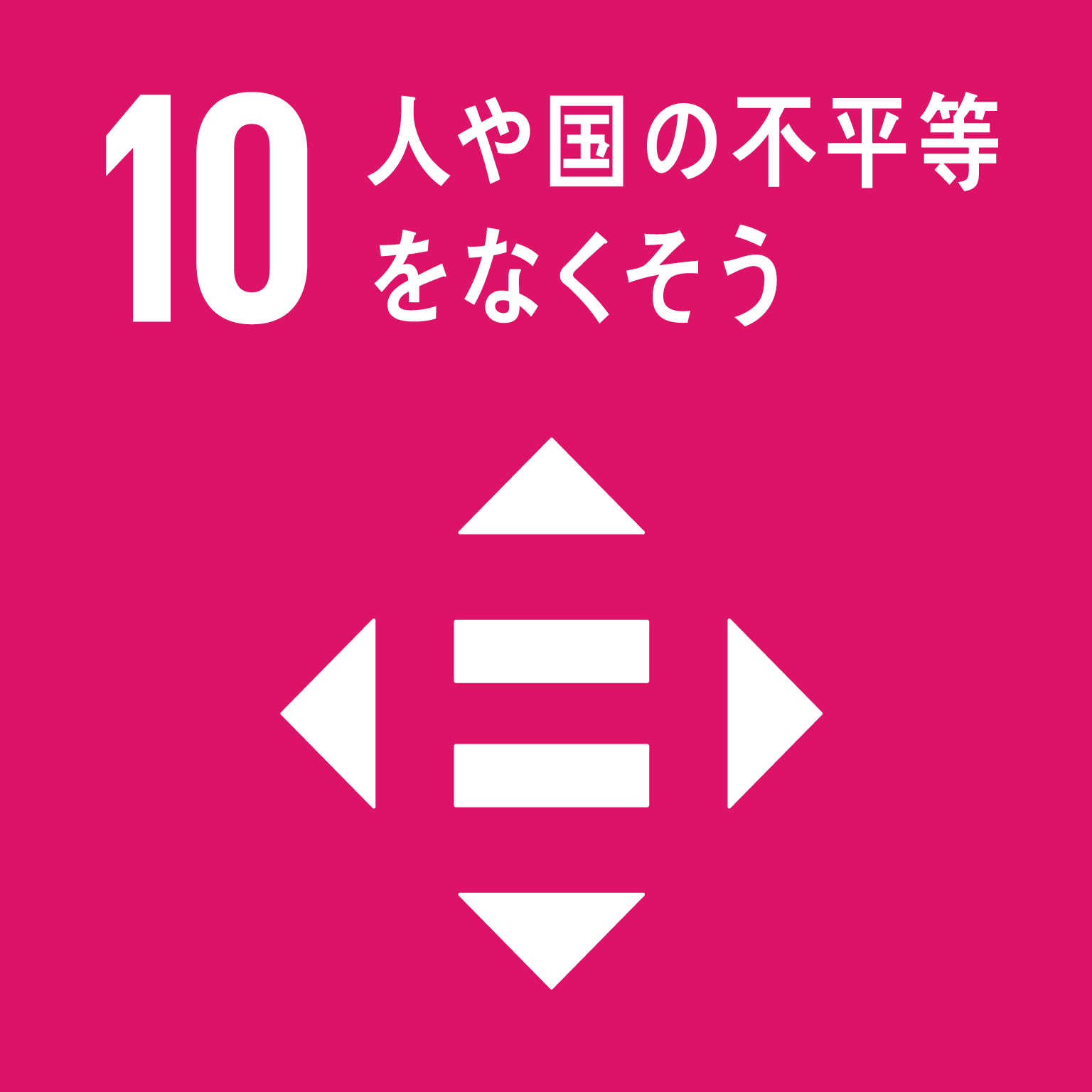 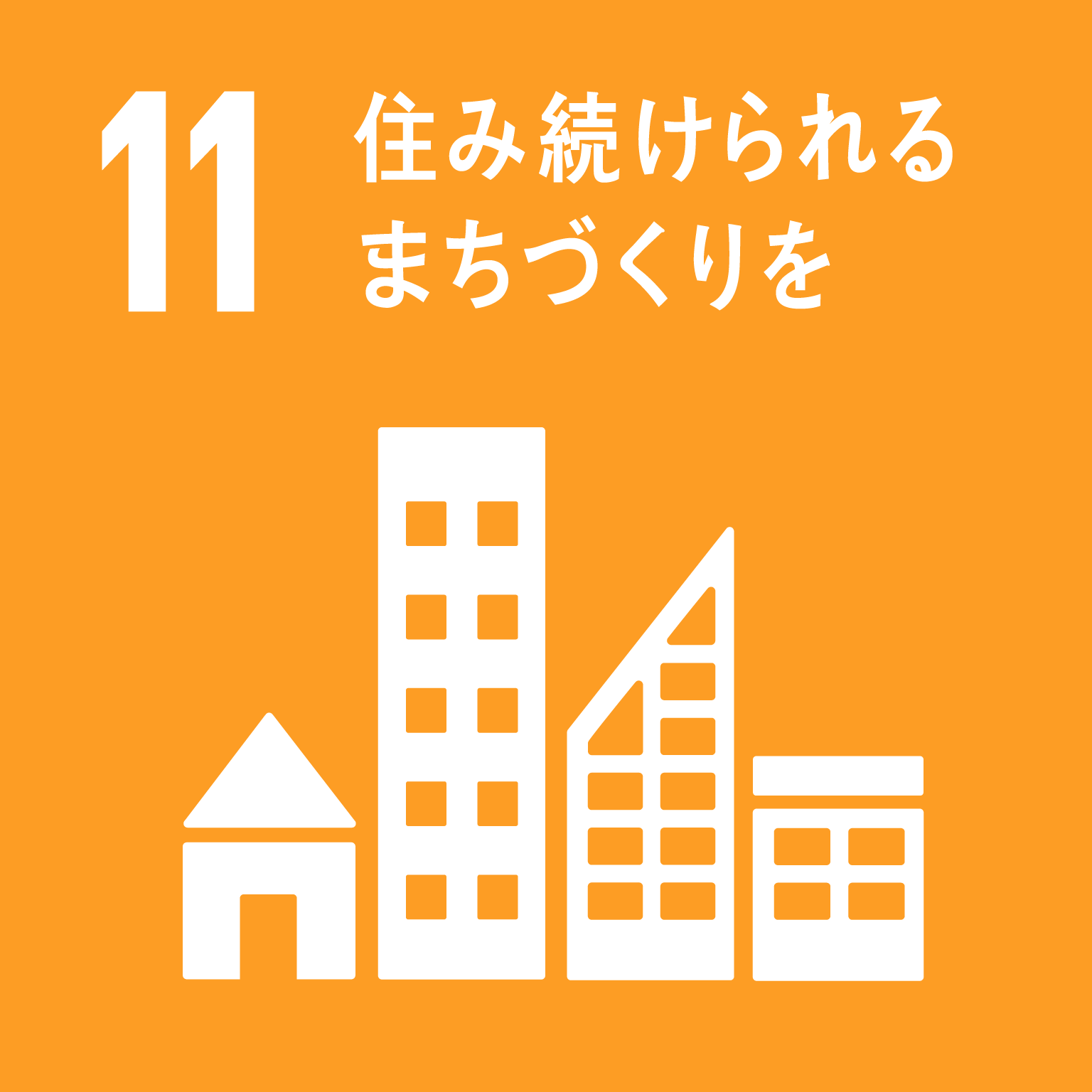 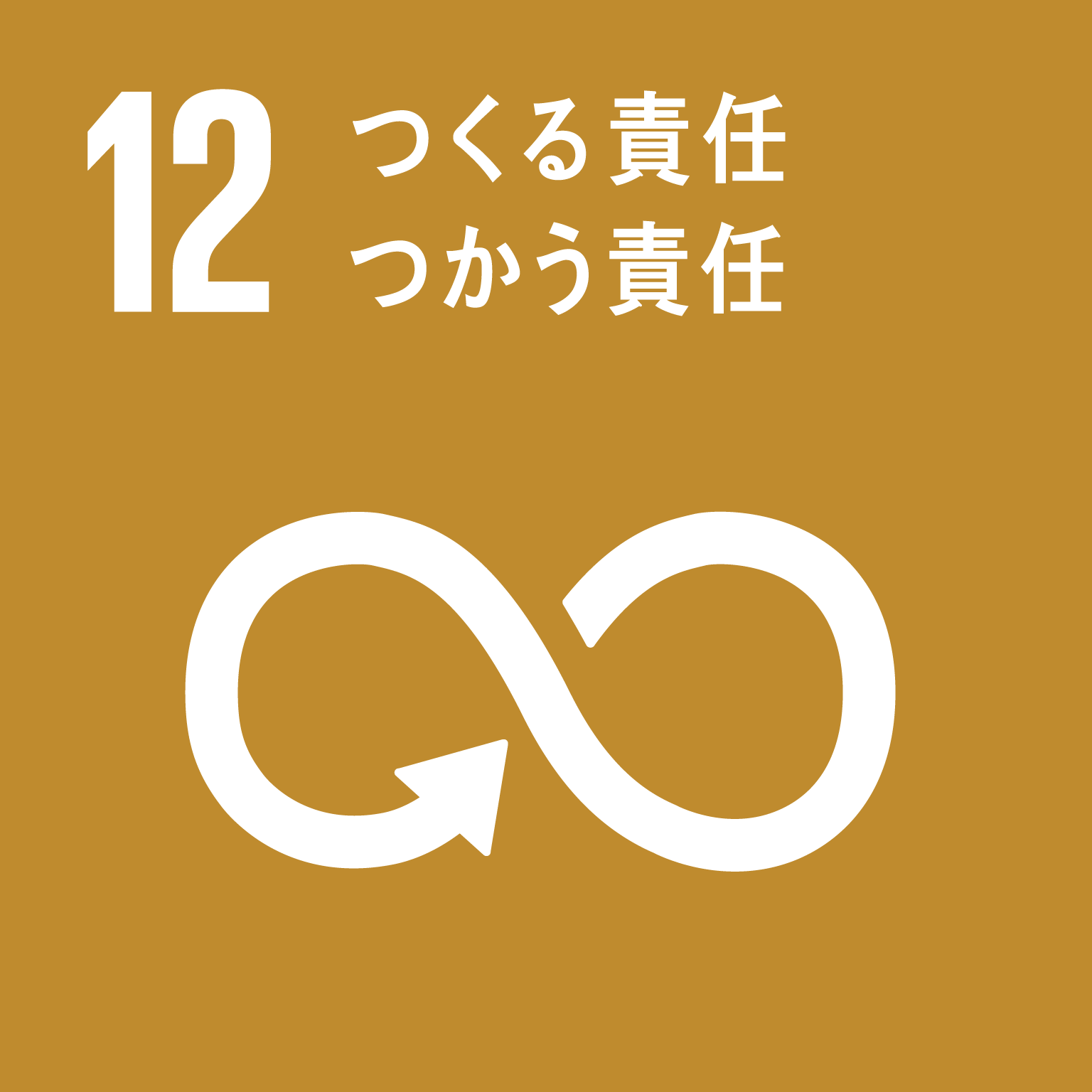 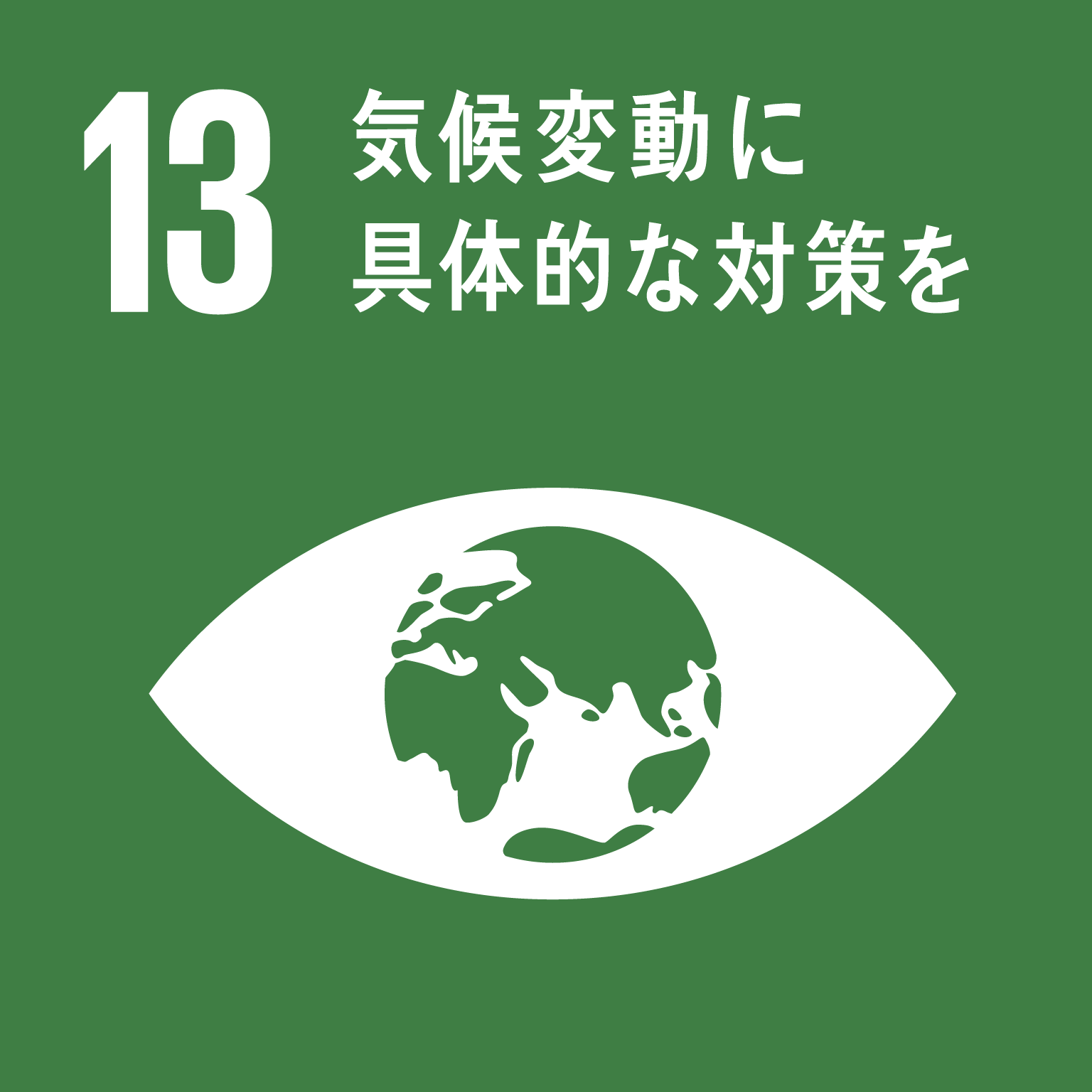 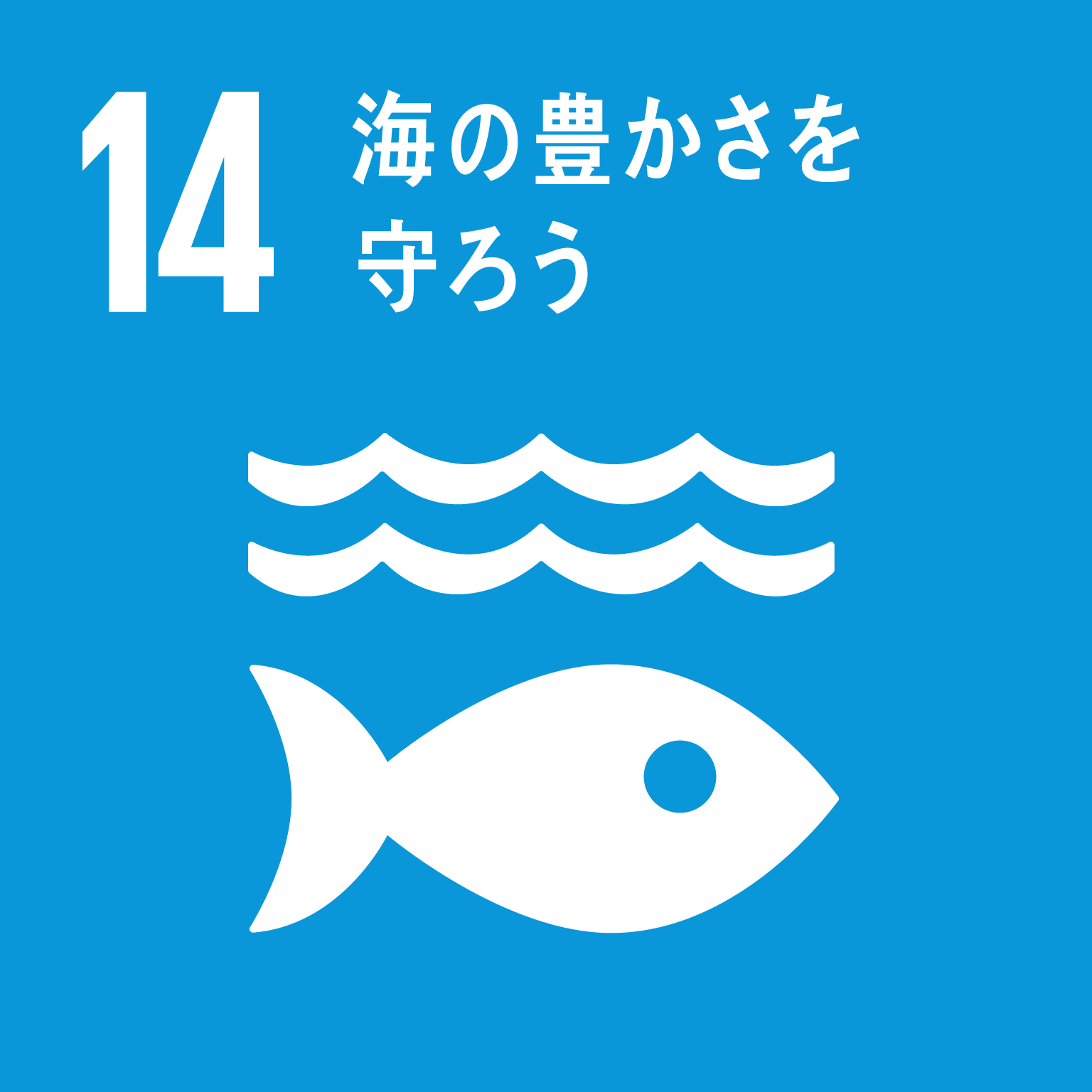 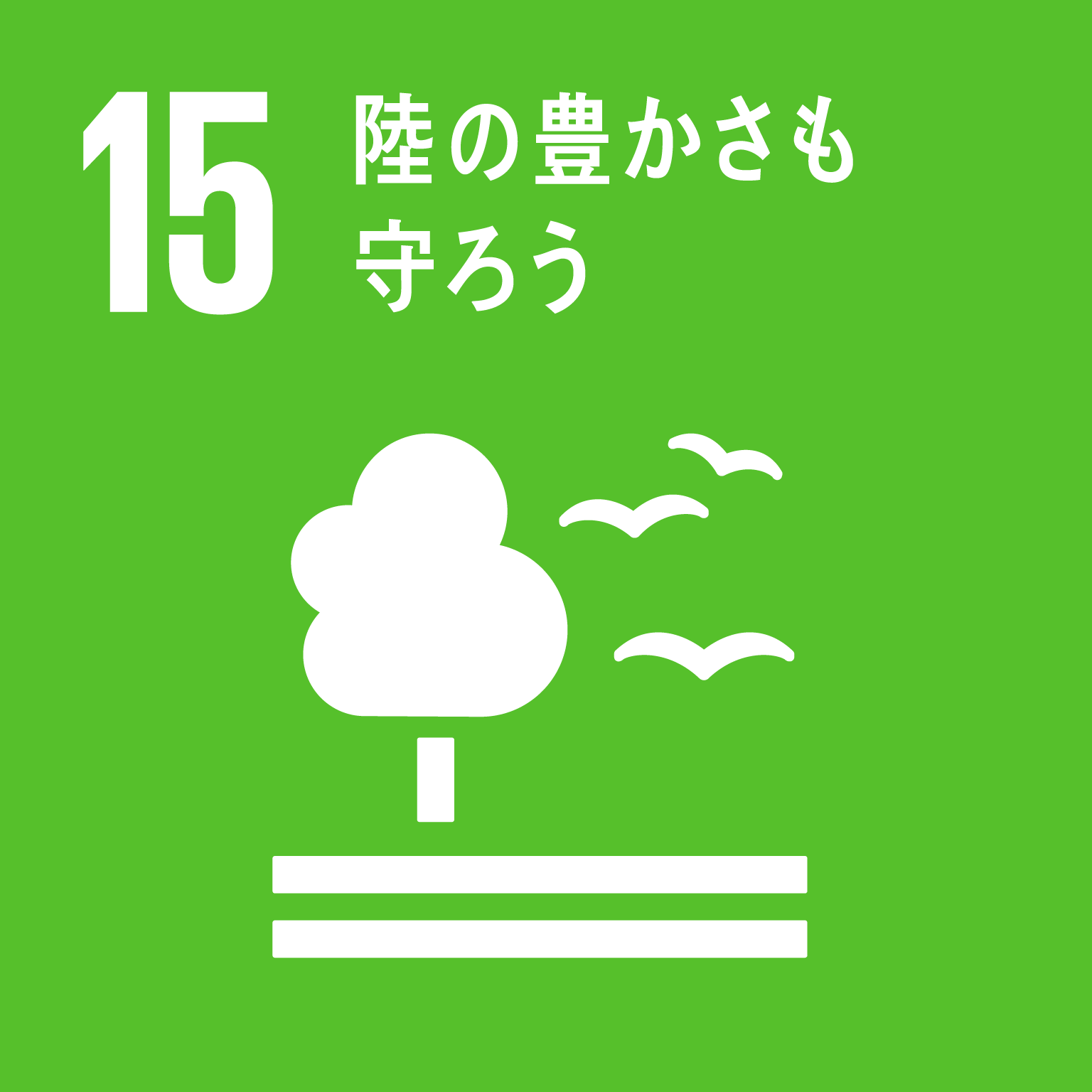 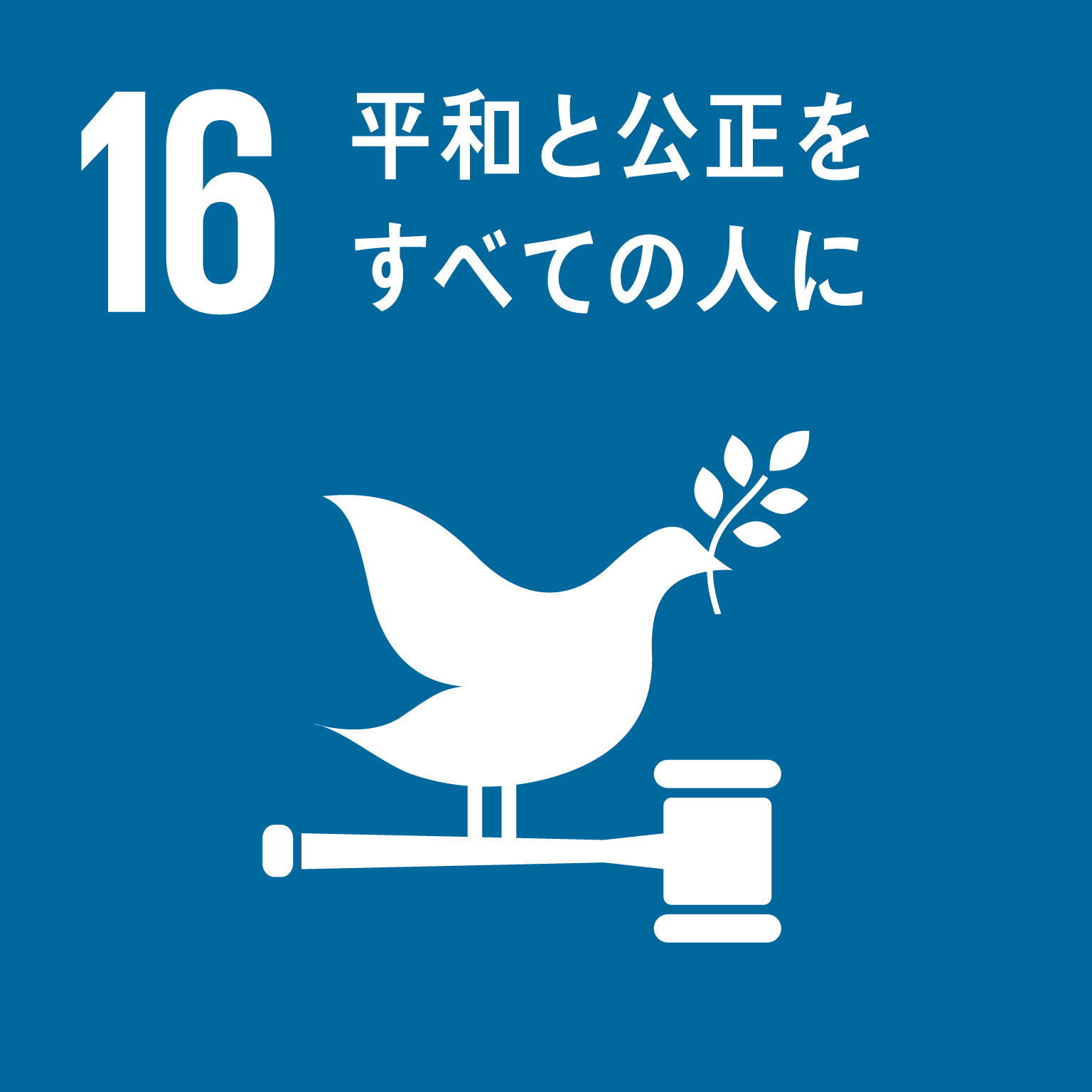 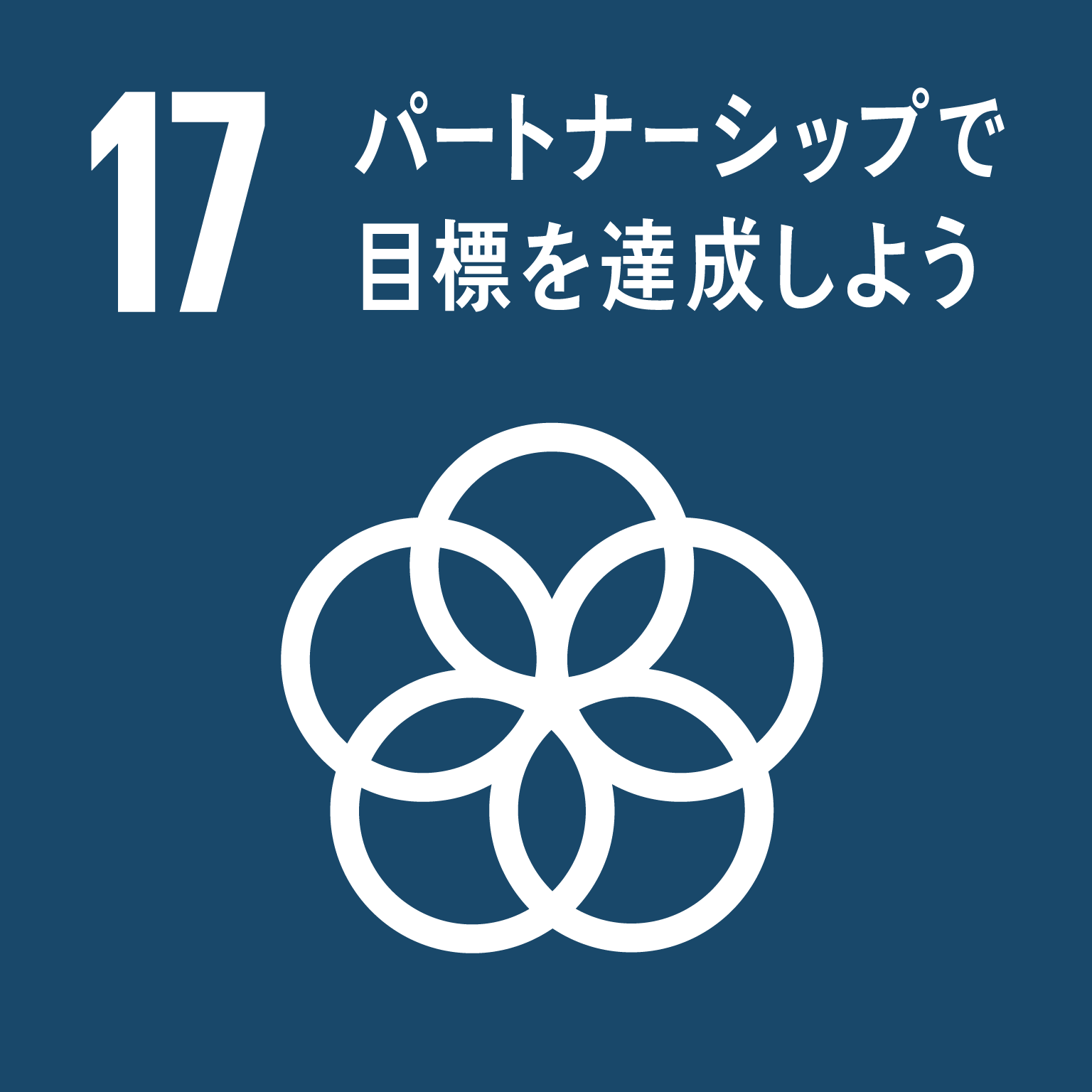 郡山市のＳＤＧｓ周知・啓発に関する取り組み
郡山市ＳＤＧｓセミナーの開催

　目　的：ＳＤＧｓの導入に向けて、基礎的理解を高める。
　日　時：2018年7月30日　13：30～16：00
　内　容：第１部「地方創生に向けた自治体ＳＤＧｓの推進について」
　　　　　　　　　内閣府地方創生推進事務局参事官　遠藤 健太郎　氏
　　　　　第２部「地方創生に向けたＳＤＧｓの視点から見るこおりやま広域圏」
　　　　　　　　　国立環境研究所社会システム研究センター長　藤田 壮　氏
　参加者：約160名（一般企業、研究機関、郡山市議会議員、こおりやま広域圏職員など）
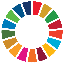 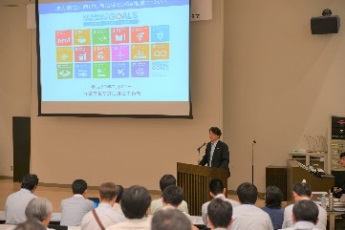 内閣府地方創生ＳＤＧｓ官民連携プラットフォームへの参加 

　地方自治体や地域経済に新たな付加価値を生み出す企業、ＮＧＯ・ＮＰＯ、大学・研究機関等
　広範なステークホルダーとの連携を促すプラットフォームとして内閣府が設置。7月25日入会。
【分科会への参加】
2018年11月29日郡山市職員2名参加「企業版ふるさと納税を活用したＳＤＧｓの推進について」
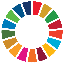 官民共同によるＳＤＧｓワークショップの開催 

　目　的：郡山市ＳＤＧｓセミナーで学んだ知識を深め、実践へと繋げる。　　　　　　　　　　
　※国立環境研究所 福島支部、うつくしまＮＰＯネットワークとの共同開催。
　内　容：「ＳＤＧｓから郡山の未来を考えるワークショップ」全3回開催
　日　時：第1回2018年9月20日、第2回10月19日、第3回11月27日　
　参加者：ＪＩＣＡ、民間企業、ＮＰＯ団体、郡山市職員等　延べ約70名参加
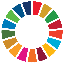 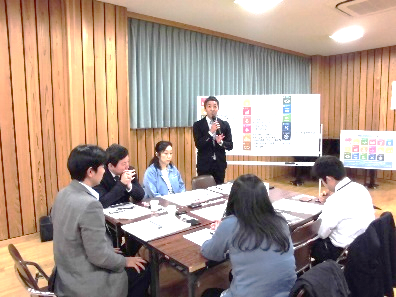 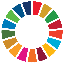 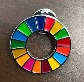 動画で見るＳＤＧｓスマホやタブレットでＱＲコードを読み込むと動画が見られます。
第2回ジャパンSDGsアワード特別賞
公式動画に「しんせい」さんが！
高校生が作成した2分で分かるSDGs
ＳＤＧｓの周知啓発
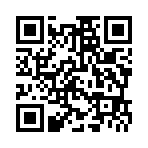 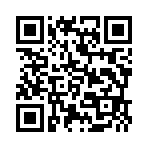 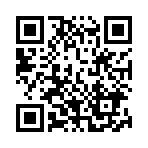 SDGs　NOW!
（外務省）
※YouTubeのため
　音が出ます。
　ご注意ください。
フューチャーランナーズ～17の未来～
（フジテレビ）
※過去の放送を見ることが
　出来ます。
What is SDGs?
（学生団体50cm.）
※YouTubeのため
　音が出ます。
　ご注意ください。
【ピンバッジ着用、内閣府作成リーフレットの配布】
【庁舎各所へのポスター、サイネージの掲示】
https://youtu.be/WXpZ-b4Qskg
https://www.fujitv.co.jp/futurerunners/archive.html
https://youtu.be/QyDqENGI6g0
◆ ＳＤＧｓの取組みは一人ひとりから始まります。身近なことからはじめてみませんか ？◆
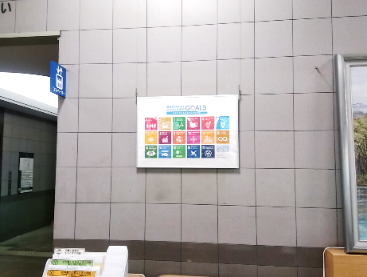 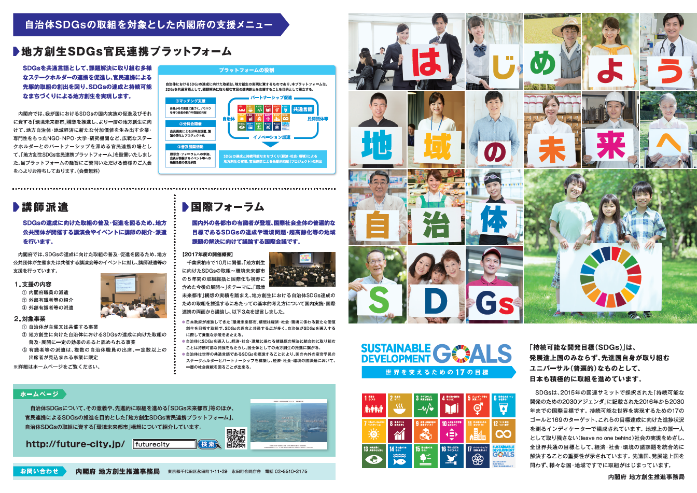 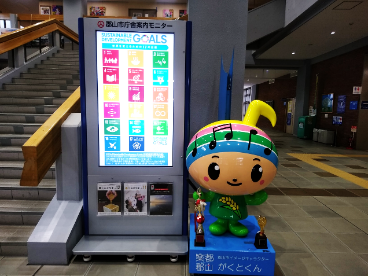 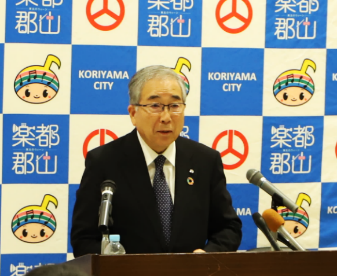 郡山市ウェブサイト
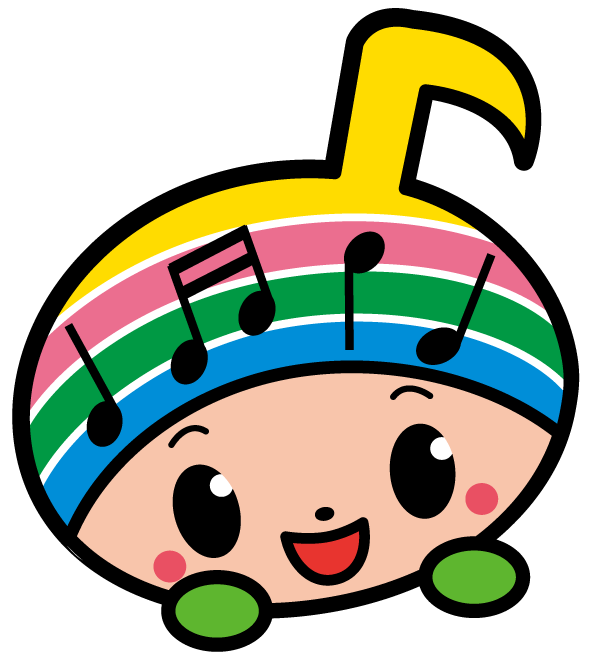 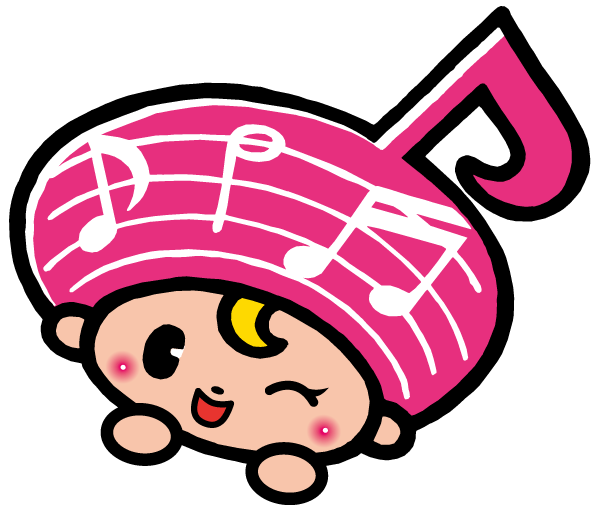 発行：郡山市 政策開発課　Tel：024-924-2021
Mail：seisaku-kaihatsu@city.Koriyama.lg.jp
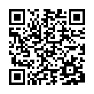 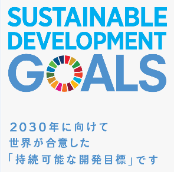